This PPT presentation is provided as suppl. material to the book:
Introduction to Proteins: Structure, Function, and Motion
2nd Edition (2018)
Amit Kessel & Nir Ben-Tal
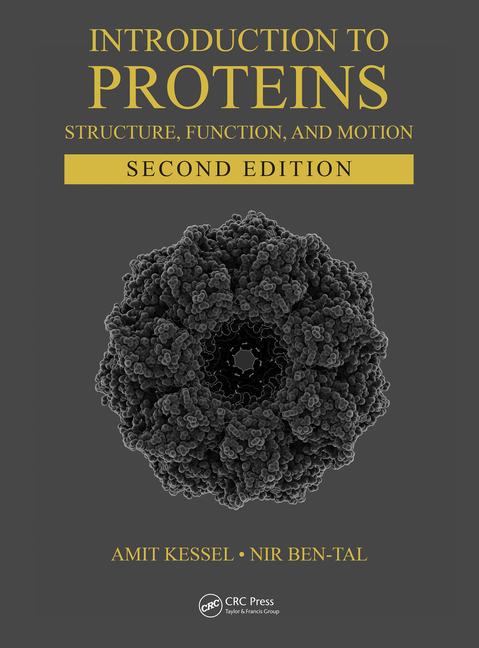 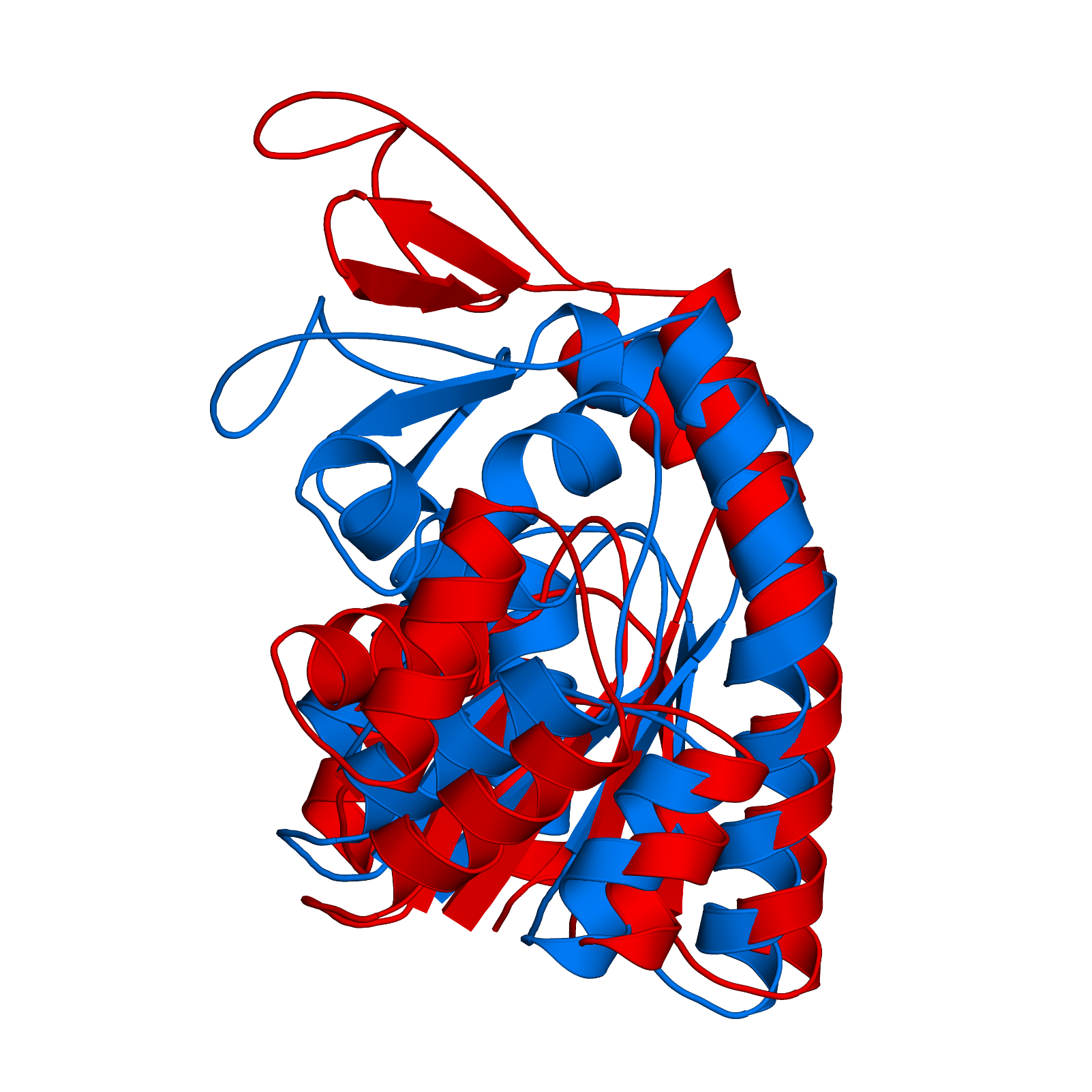 Figure 5-1
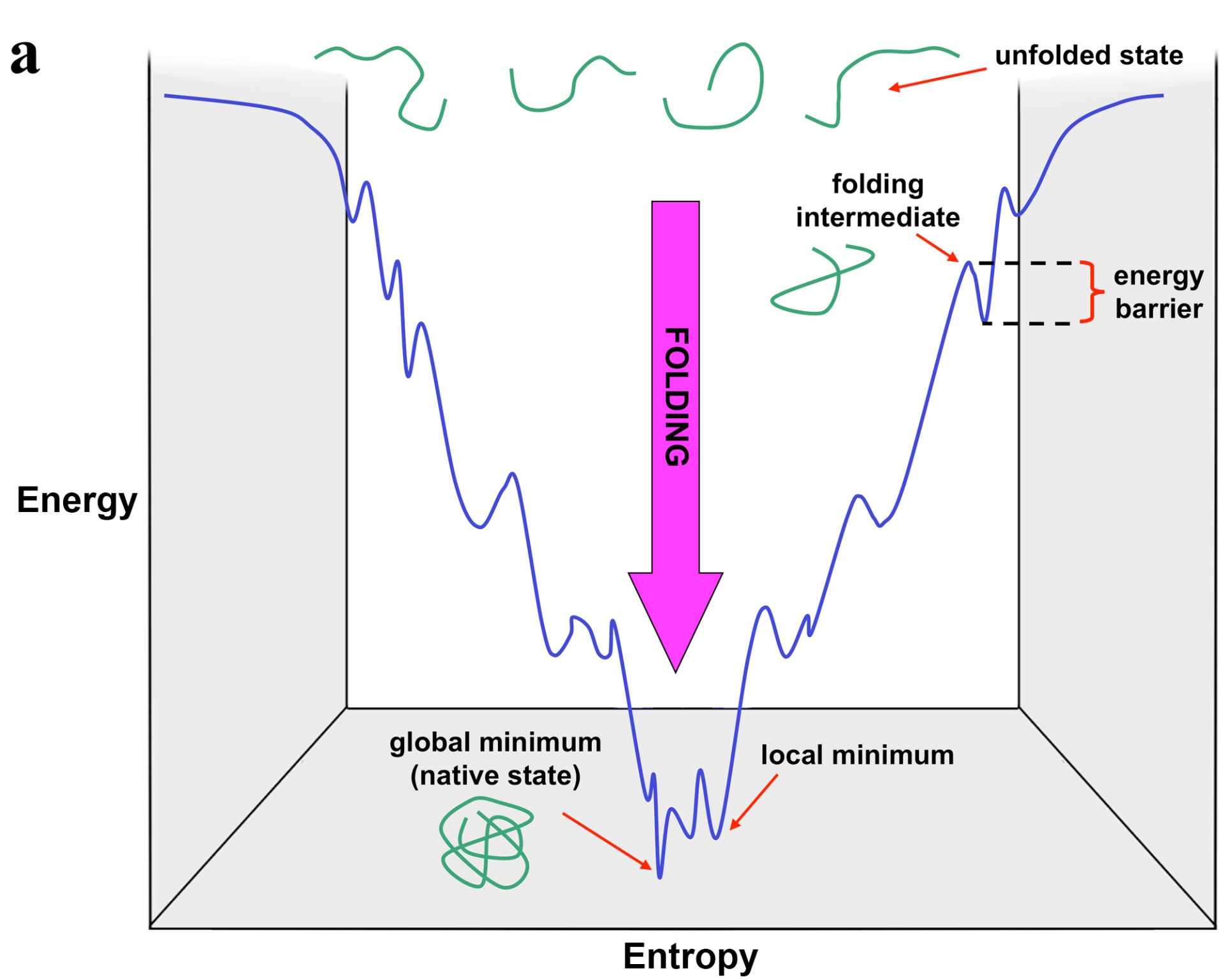 Figure 5-2
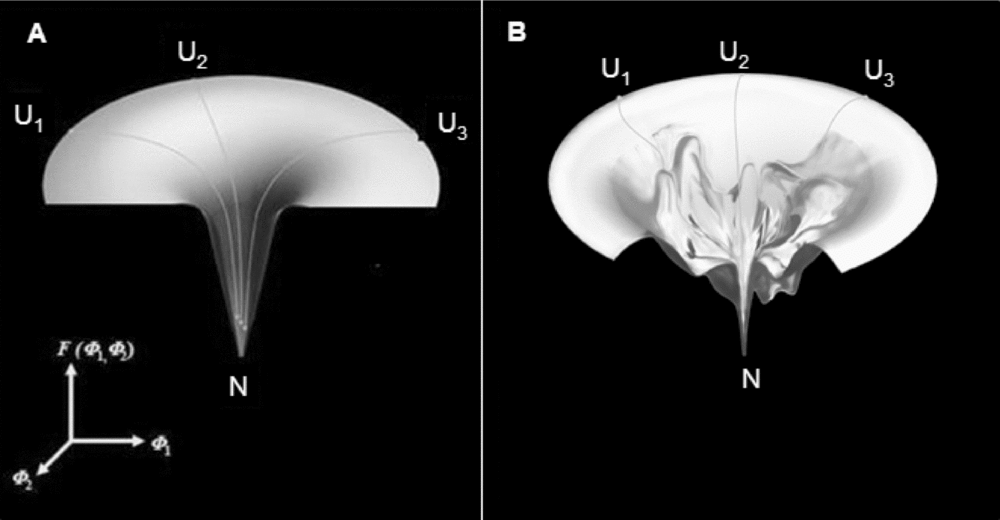 b
a
b
c
Figure 5-3
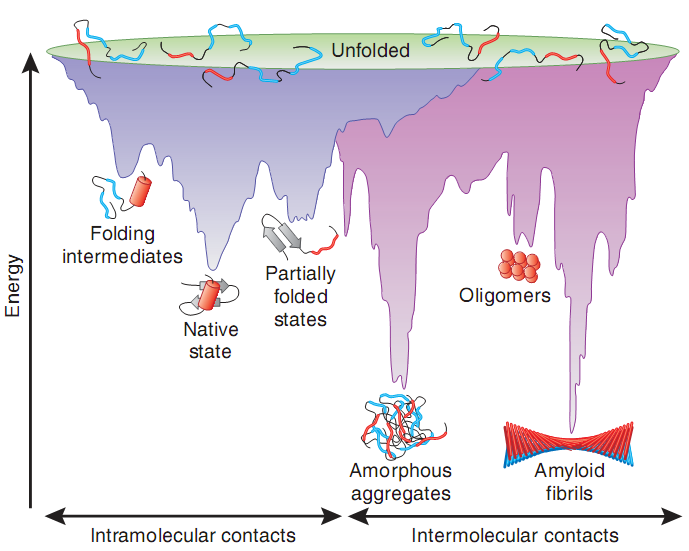 Figure 5-4
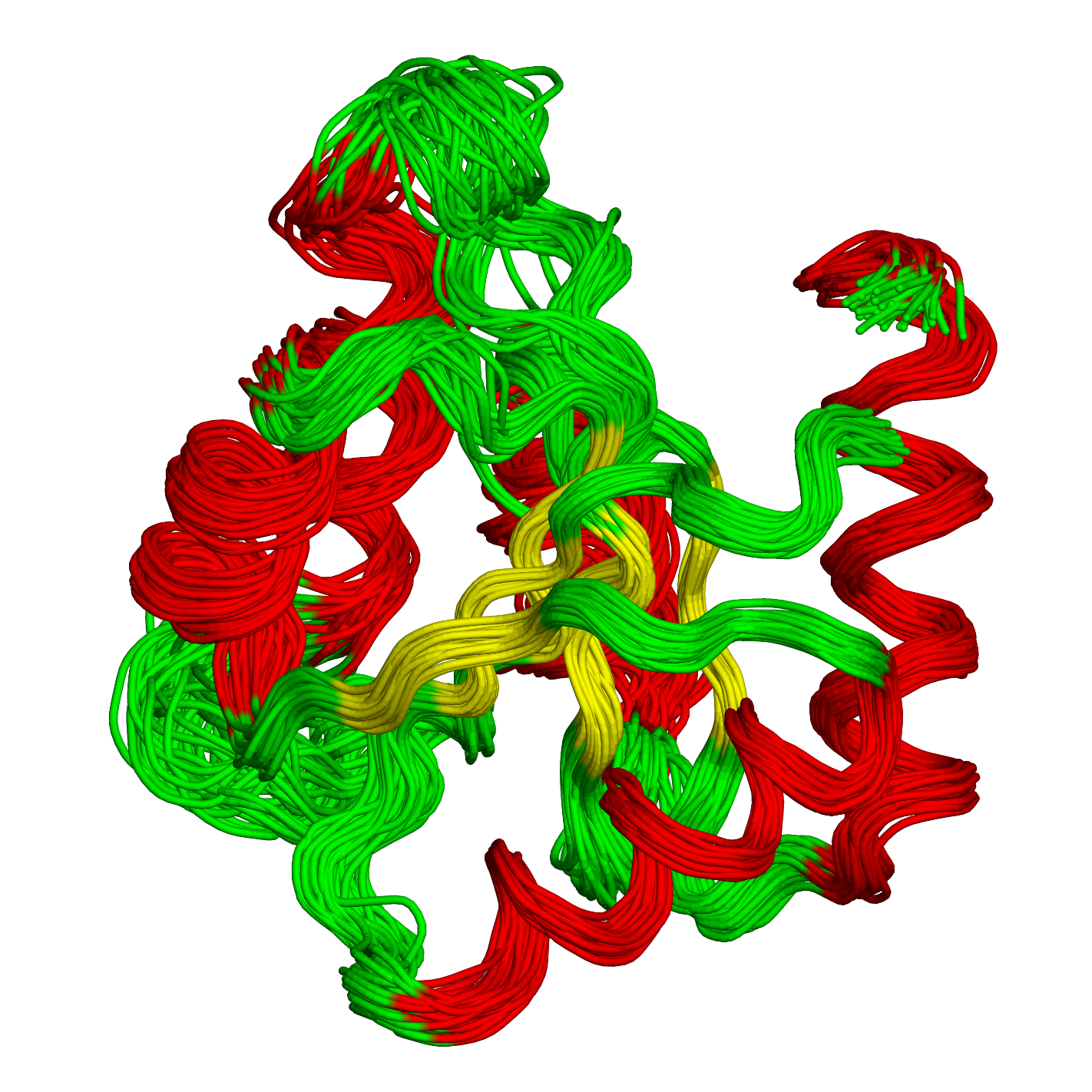 Figure 5-5
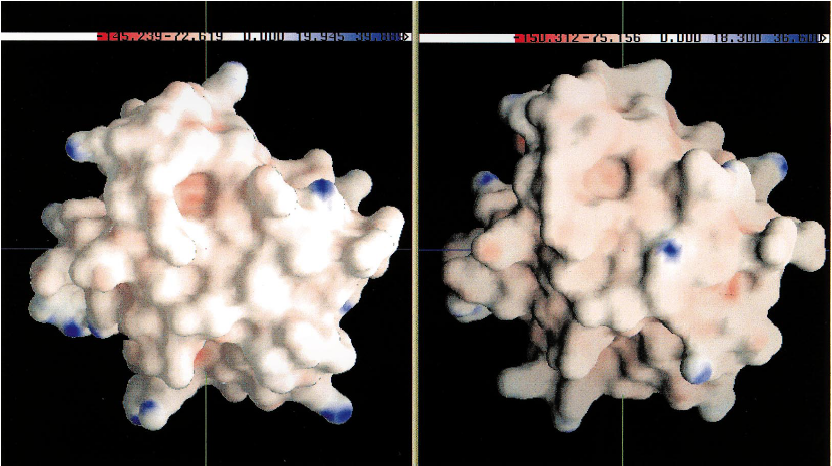 Figure 5-6
a
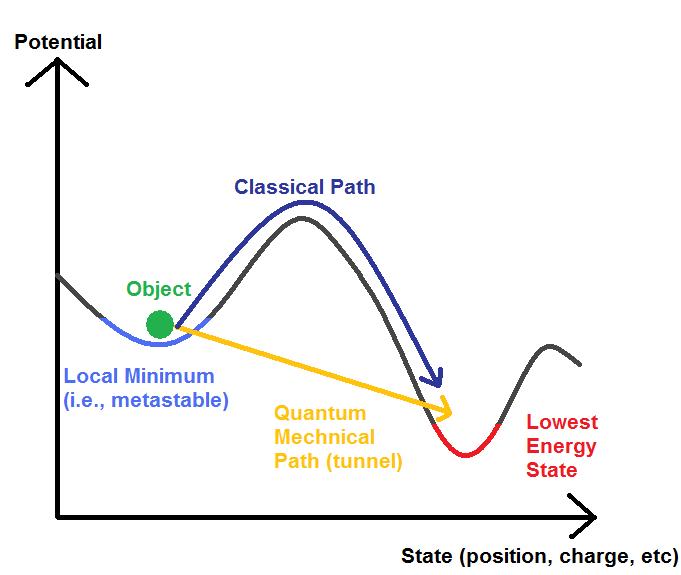 Figure 5.7
b
Energy
P
R
TS
Reaction Coordinate
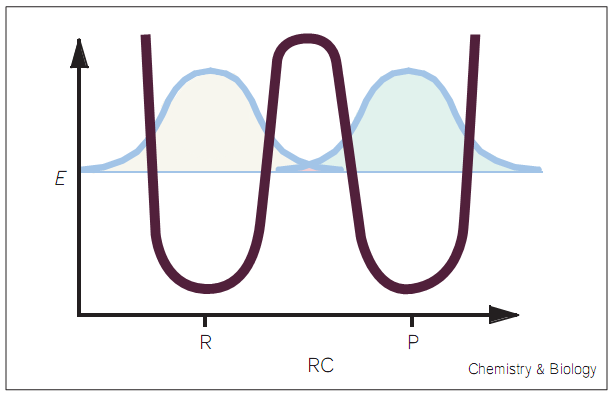 c
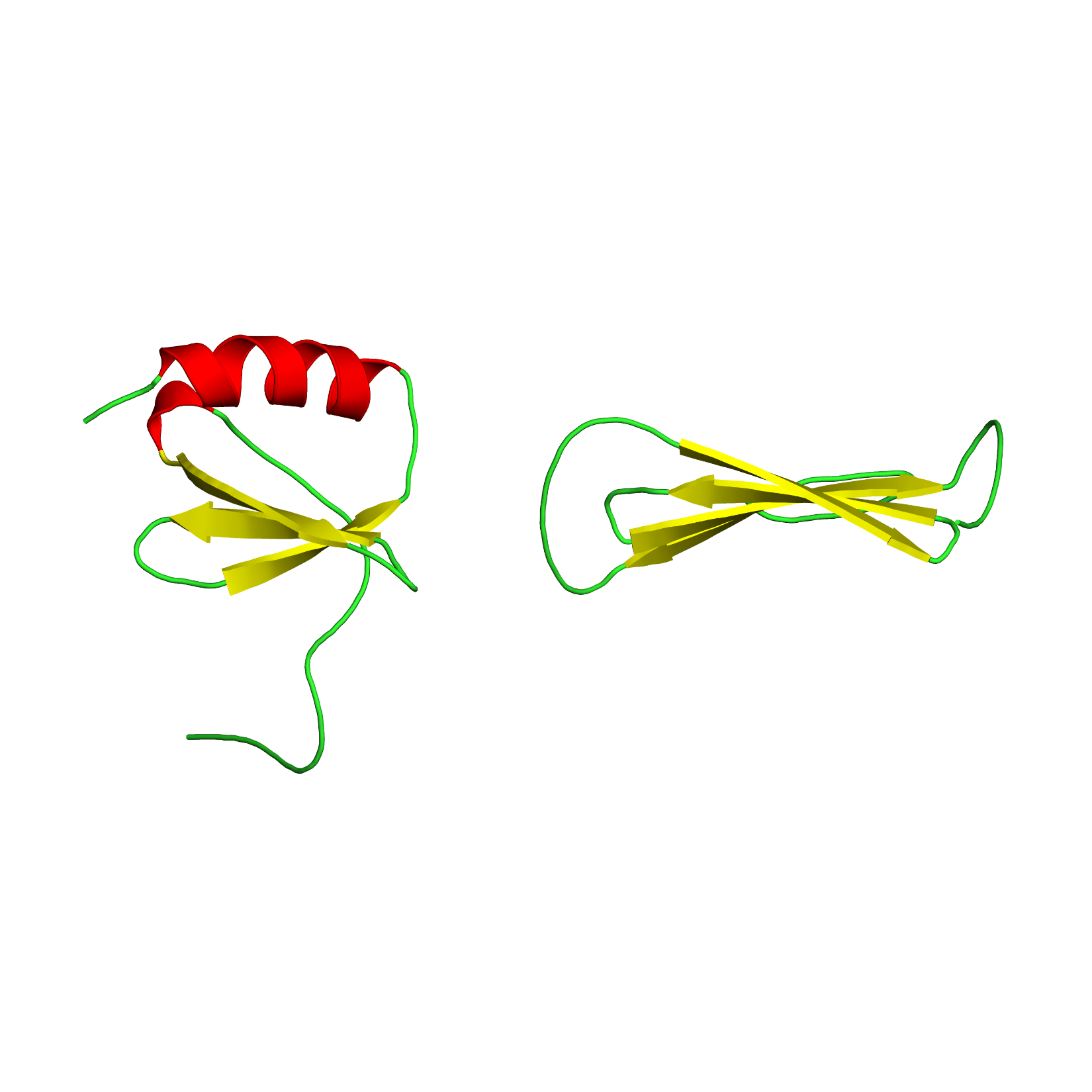 Ltn10
Ltn40
Figure 5.8
a
ligand
Figure 5-9
L
L
L
L
b
+
R0
R1
KR
(GR)
K0
K1
(G0)
(G1)
+
T0
T1
KT
(GT)
c
inhibitor
activator
inactive
active
substrate
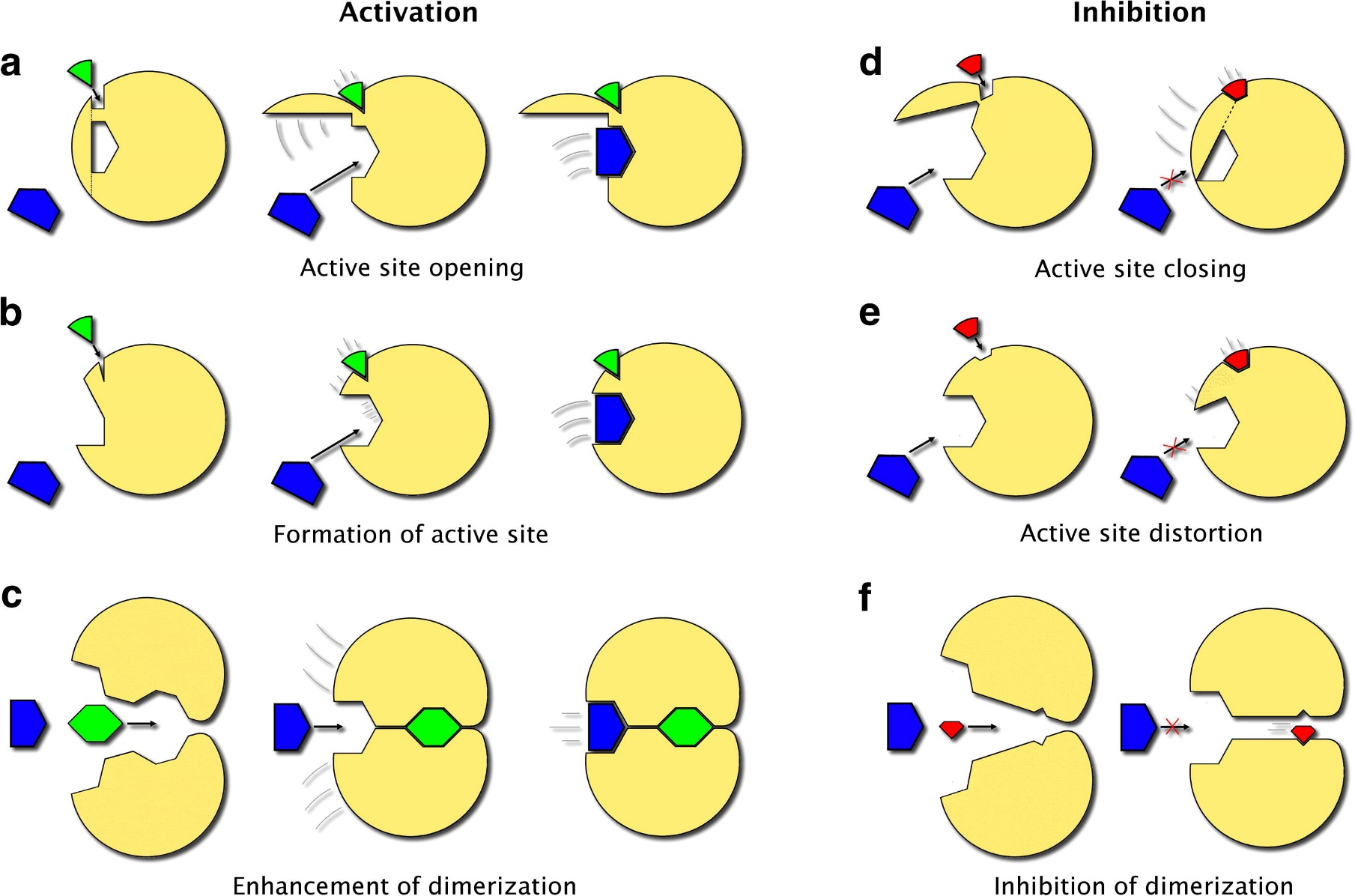 IV
I
V
II
III
VI
d
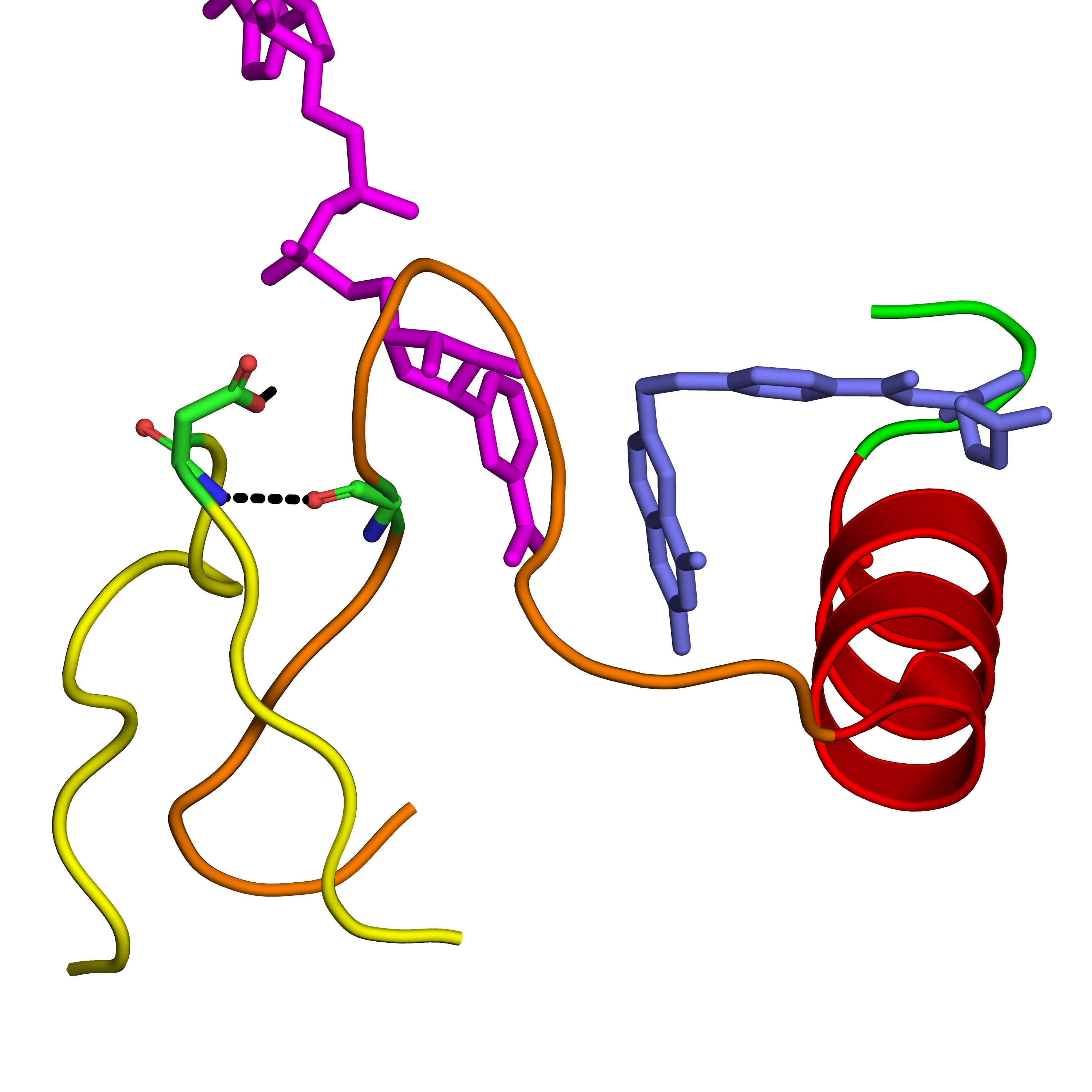 NADPH
Catalytic site
Asp122
H-
DHF
Gly15
Figure 5-10
CD loop
a
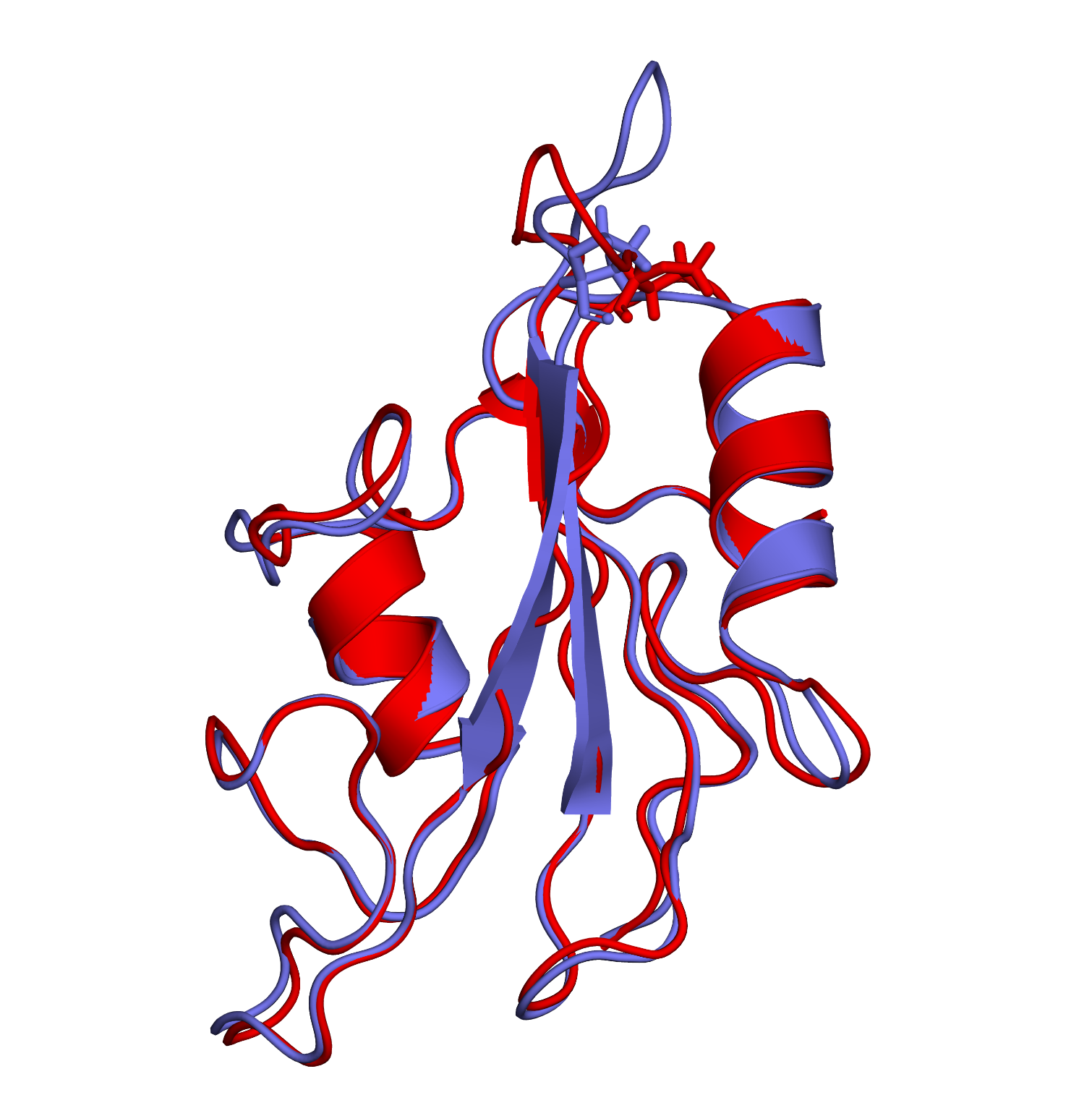 Pro-287
Figure 5-11
b
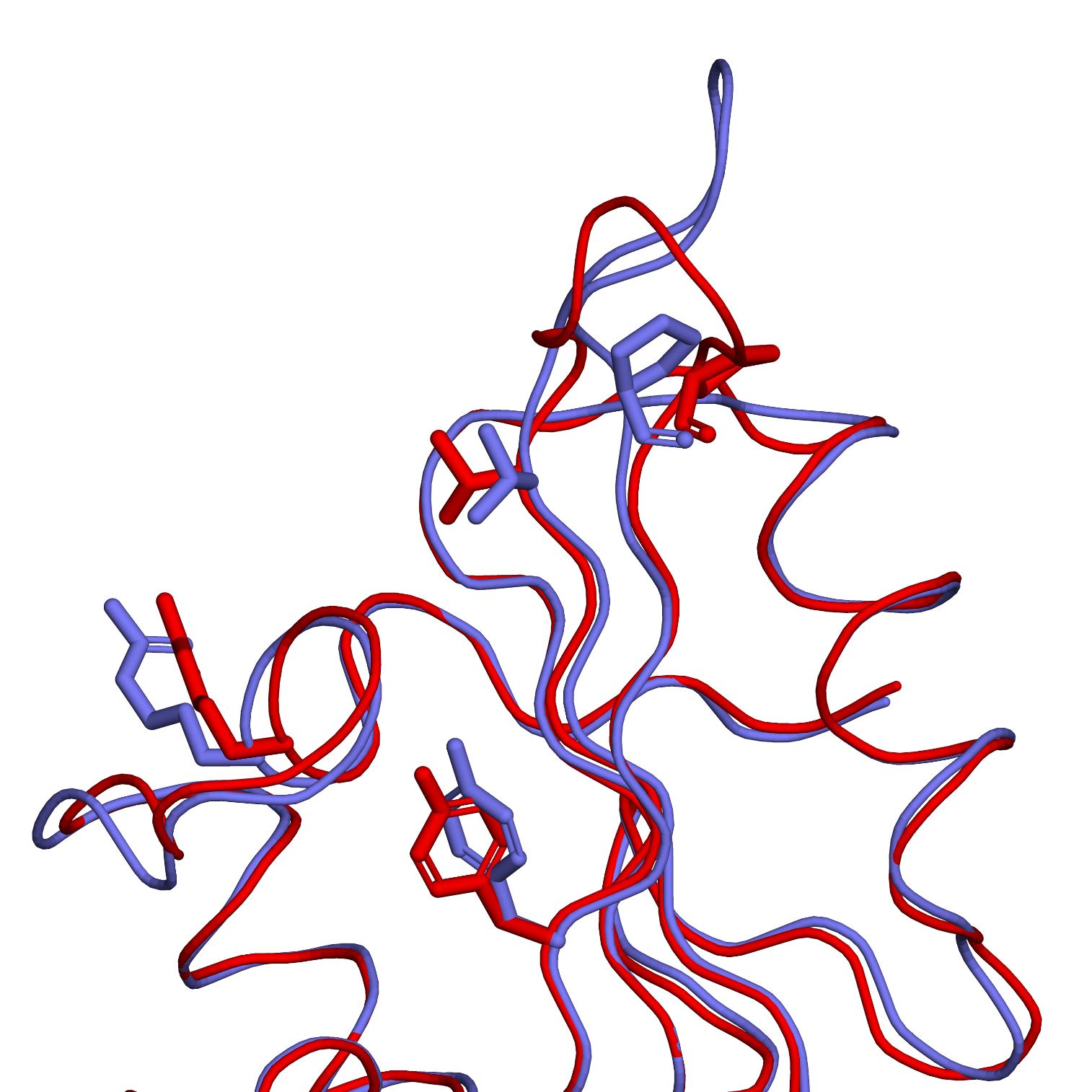 Pro-287
Thr-279
Arg-104
Tyr-292
Box 5.1
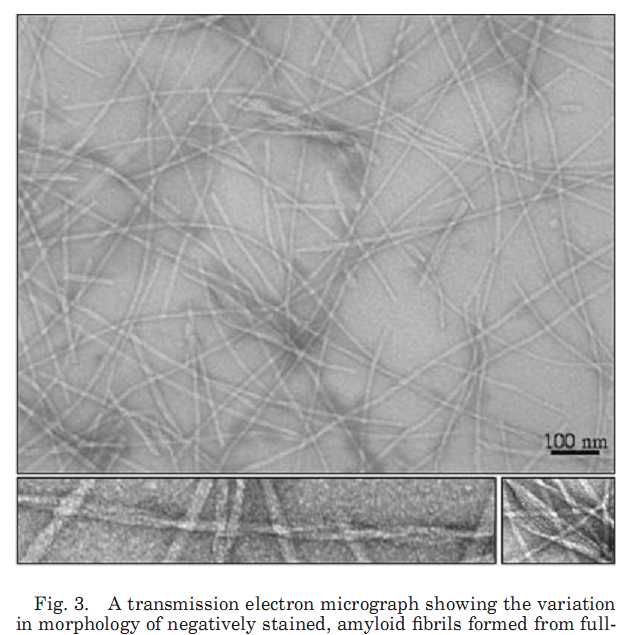 Figure 5.1.1
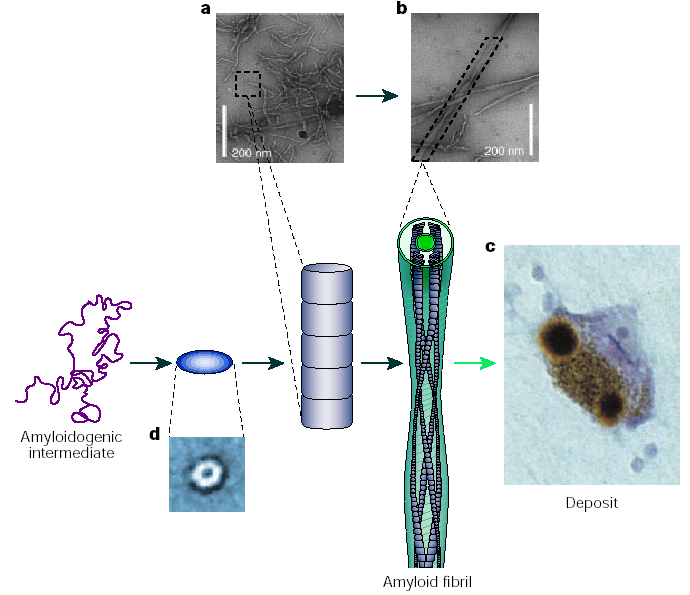 1
2
3
4
Figure 5.1.2
a
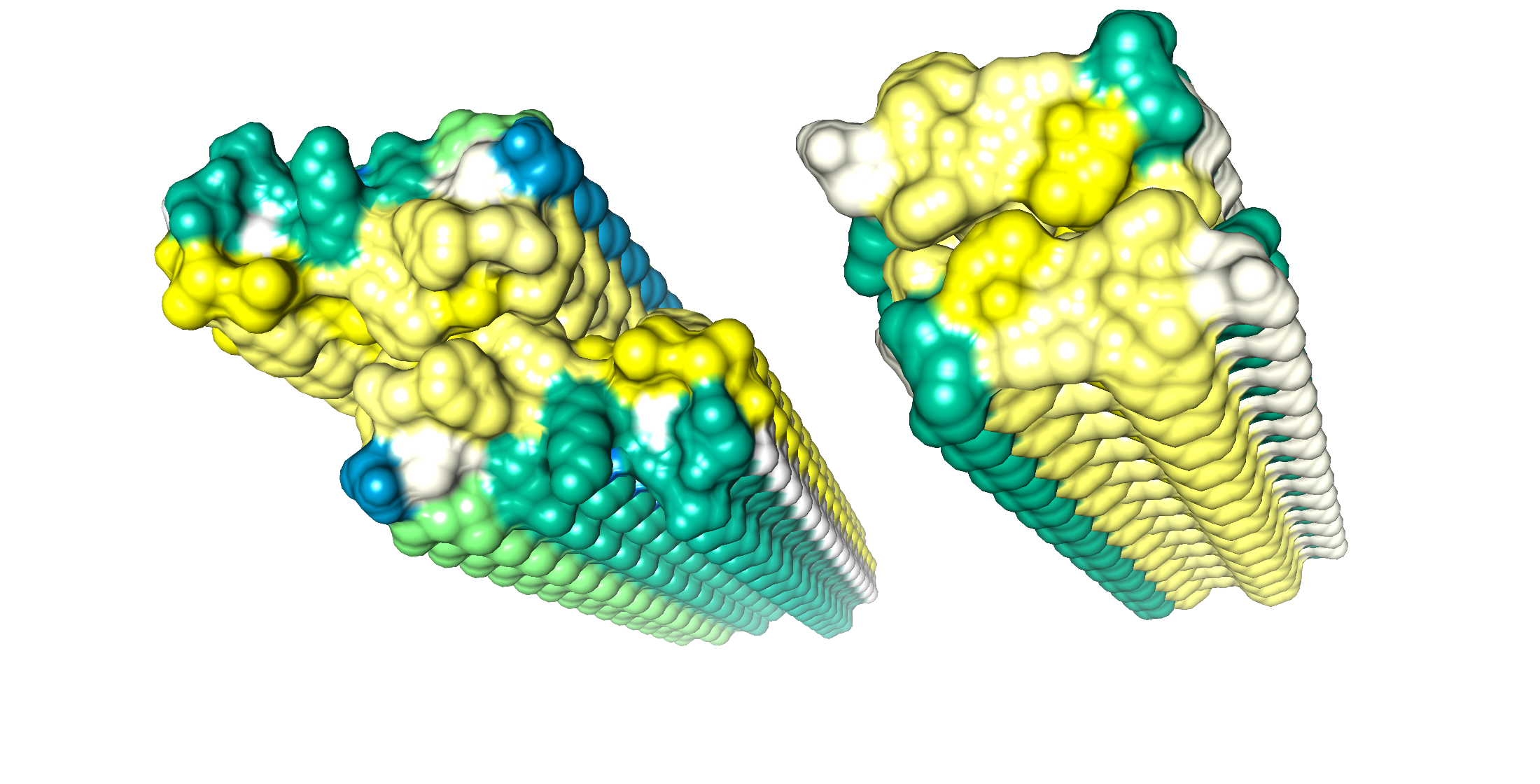 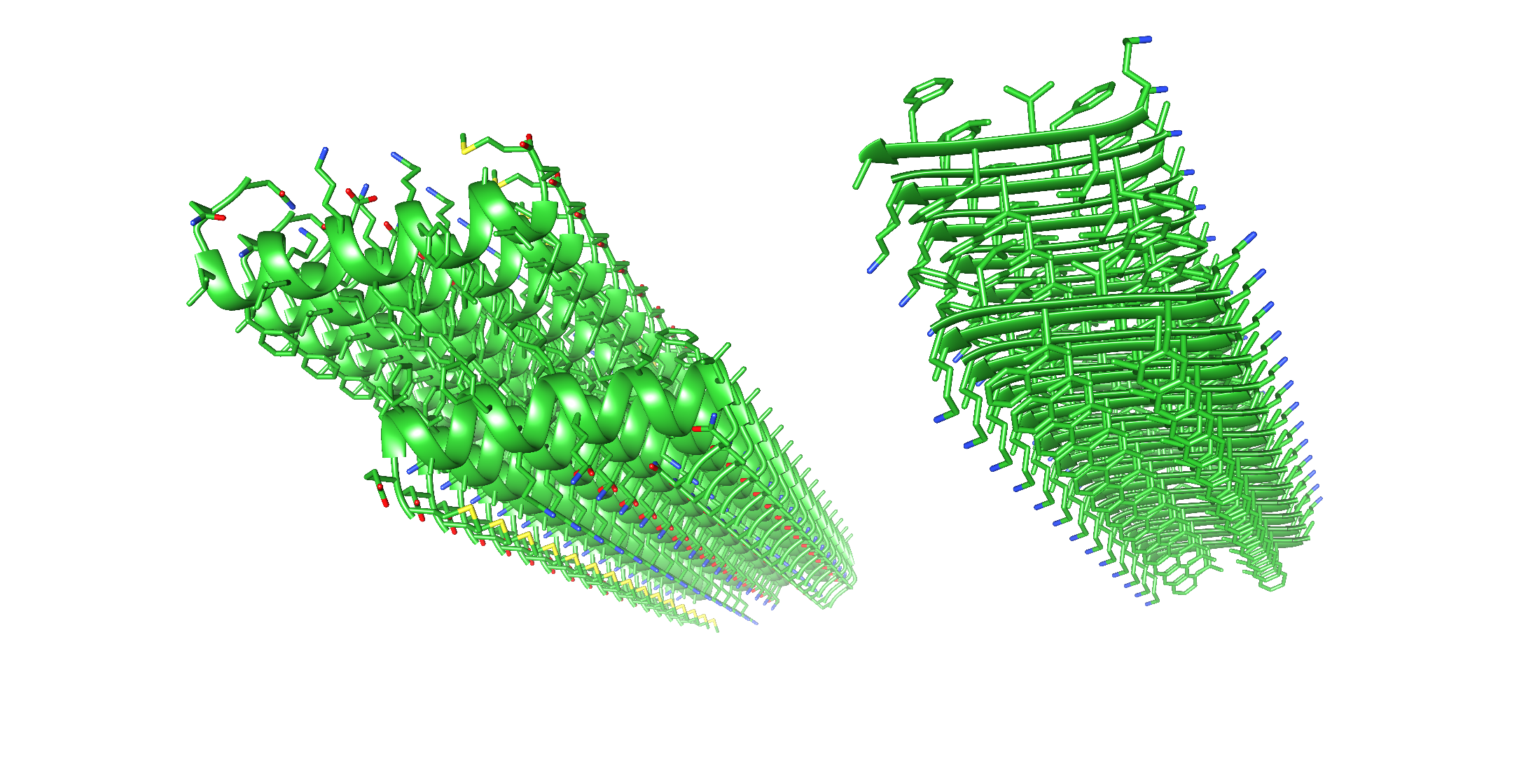 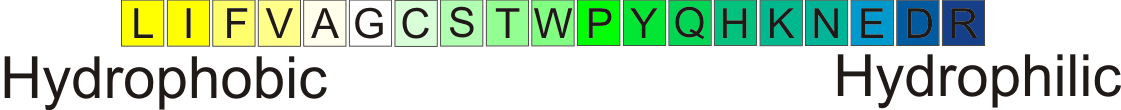 Figure 5.1.3
b
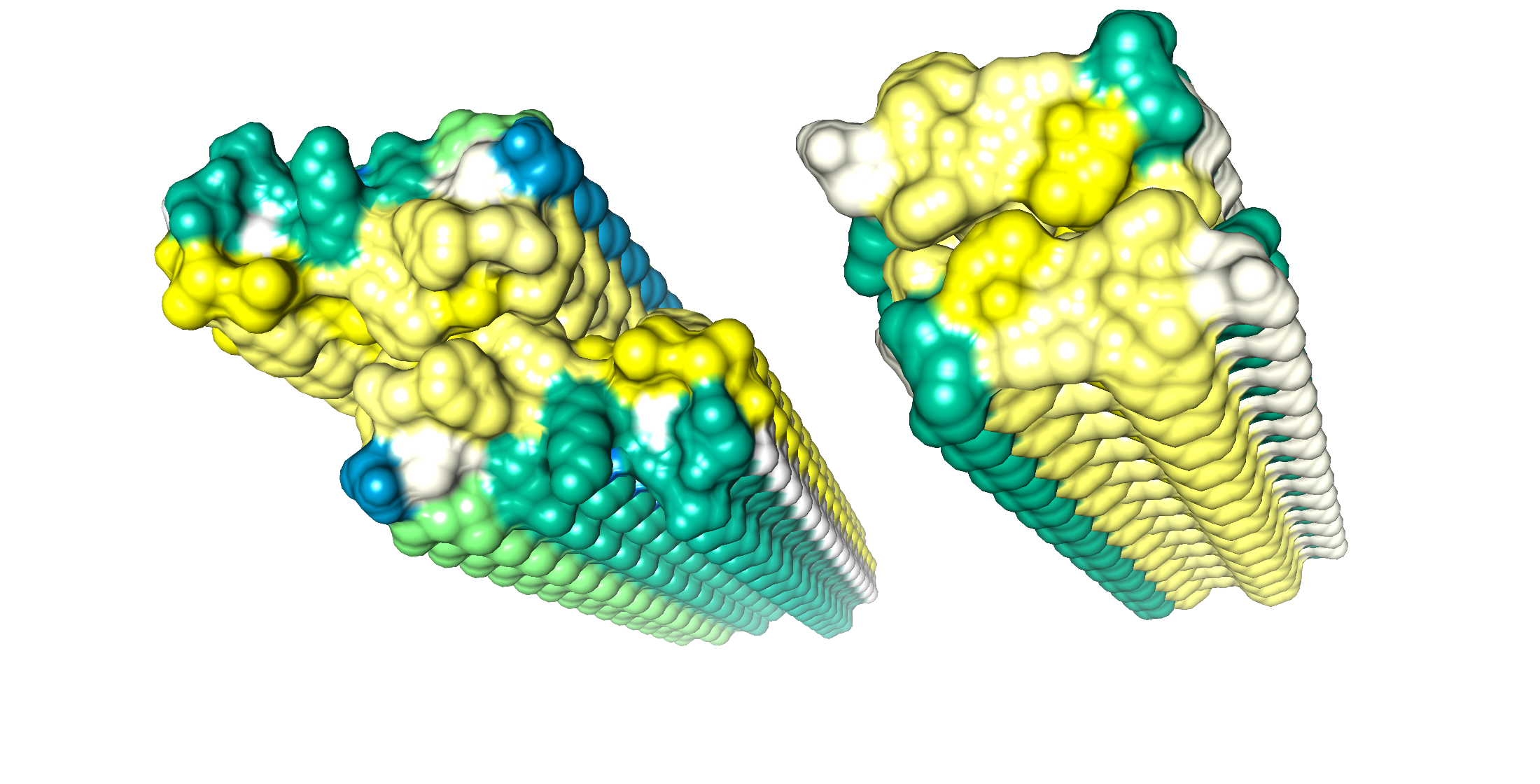 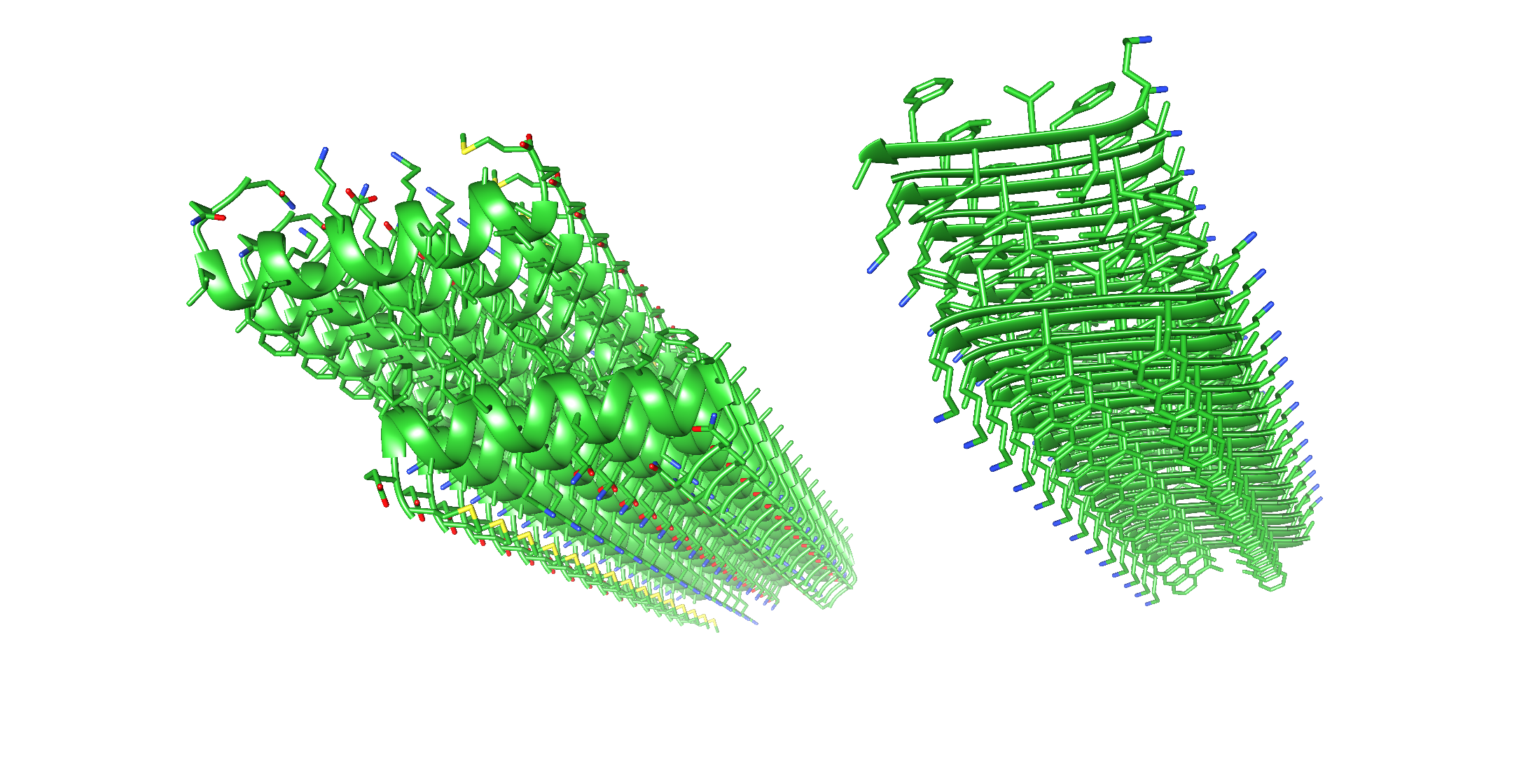 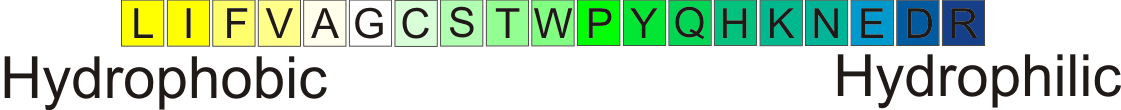 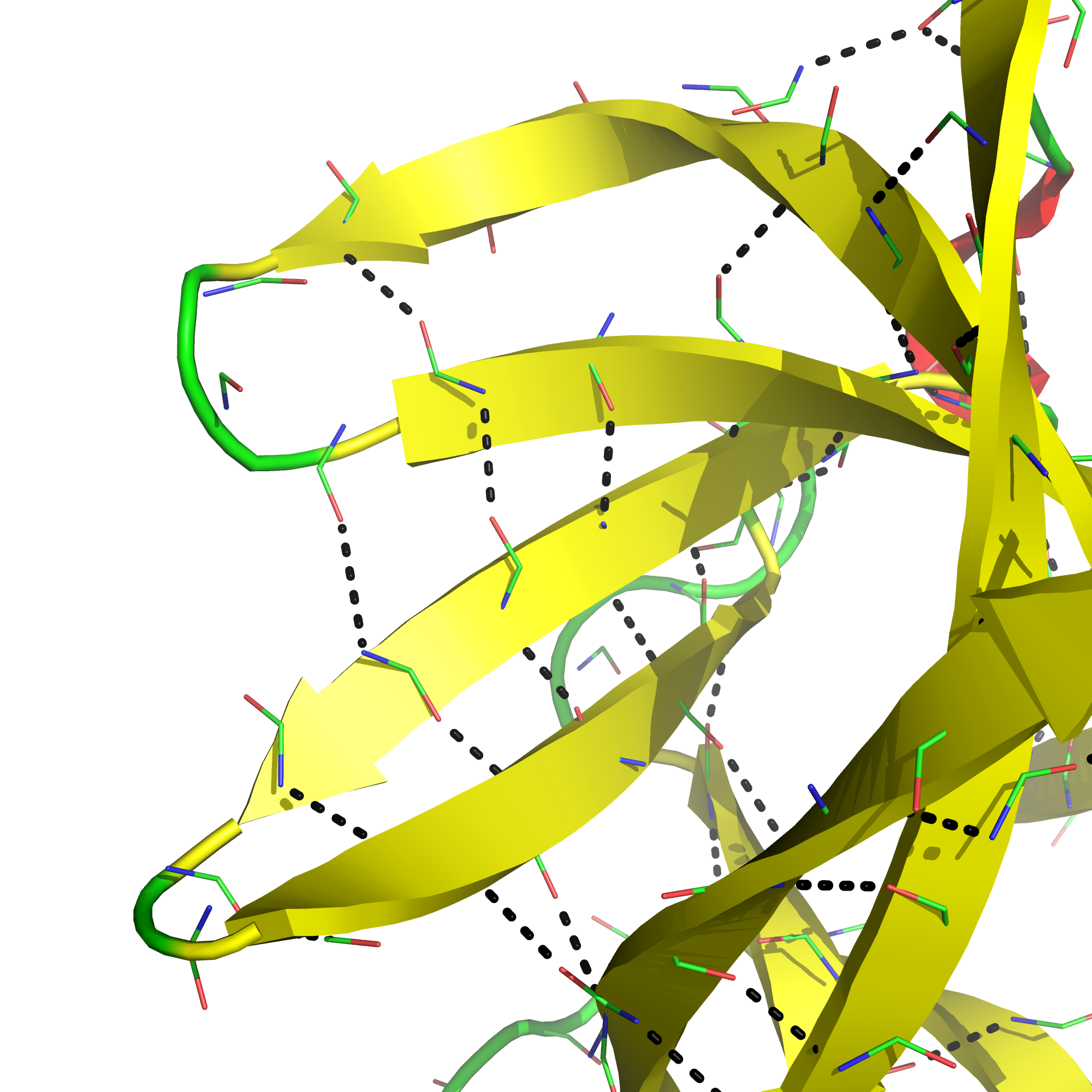 4
5
8
9
Figure 5.1.4
Box 5.2
GroEL
GroES
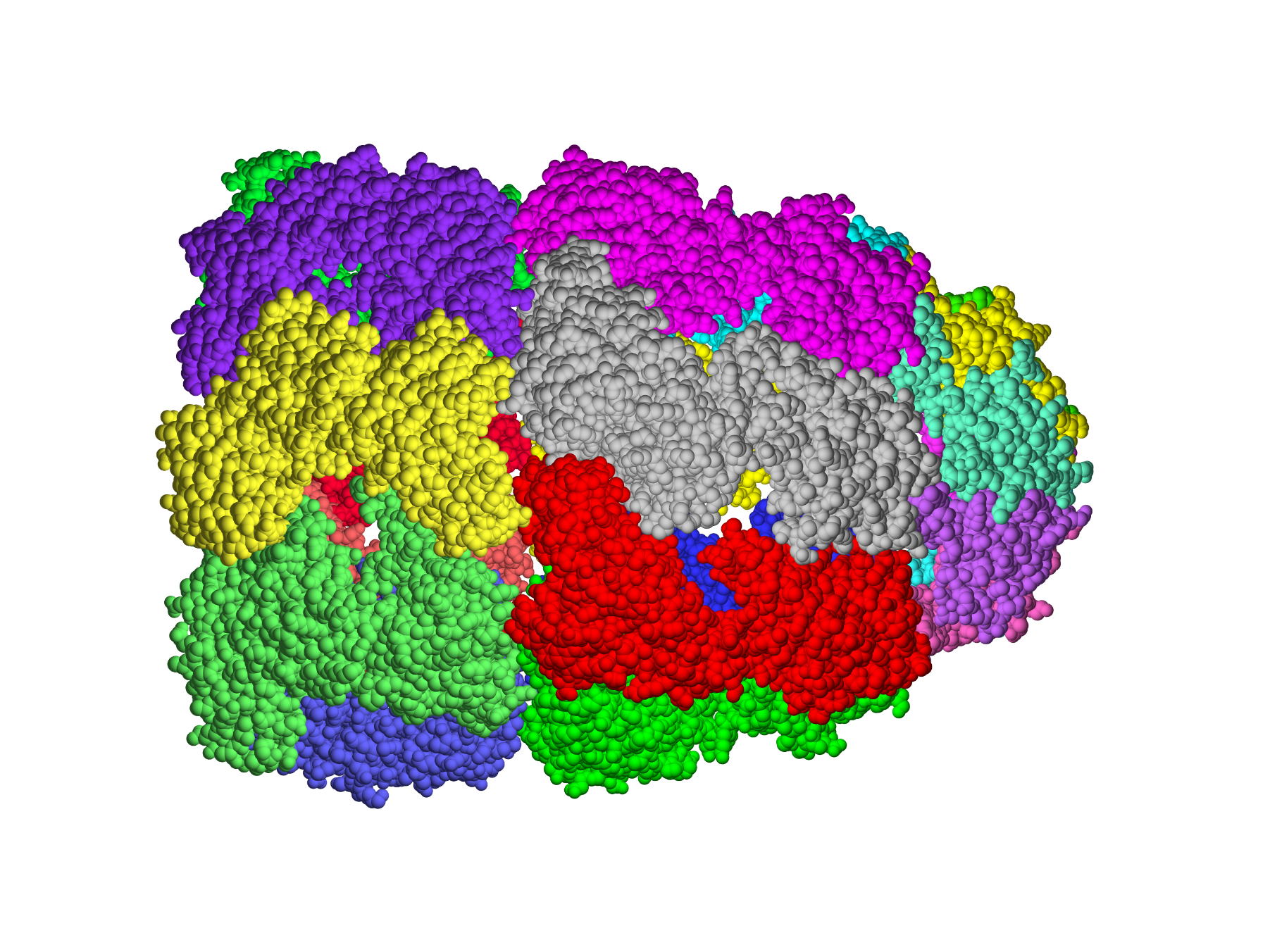 Equatorial region
Apical region
Figure 5.2.1
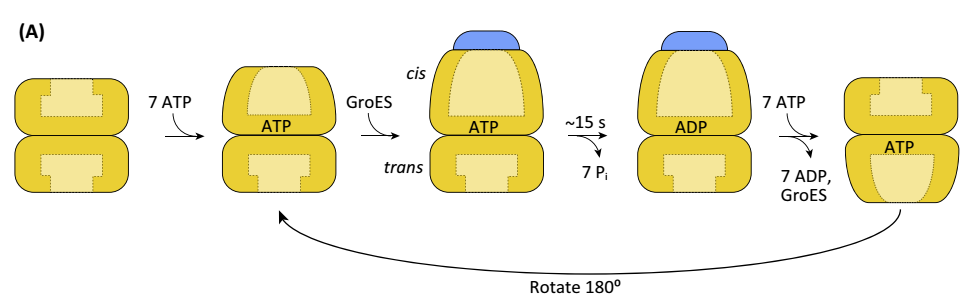 1
2
3
4
5
Figure 5.2.2
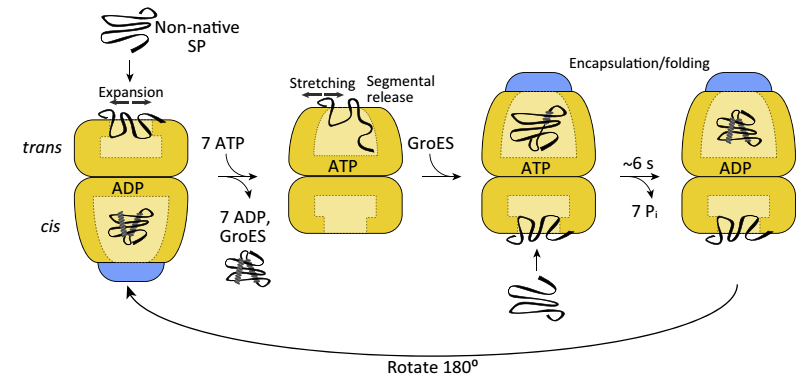 1
2
3
Figure 5.2.3
a
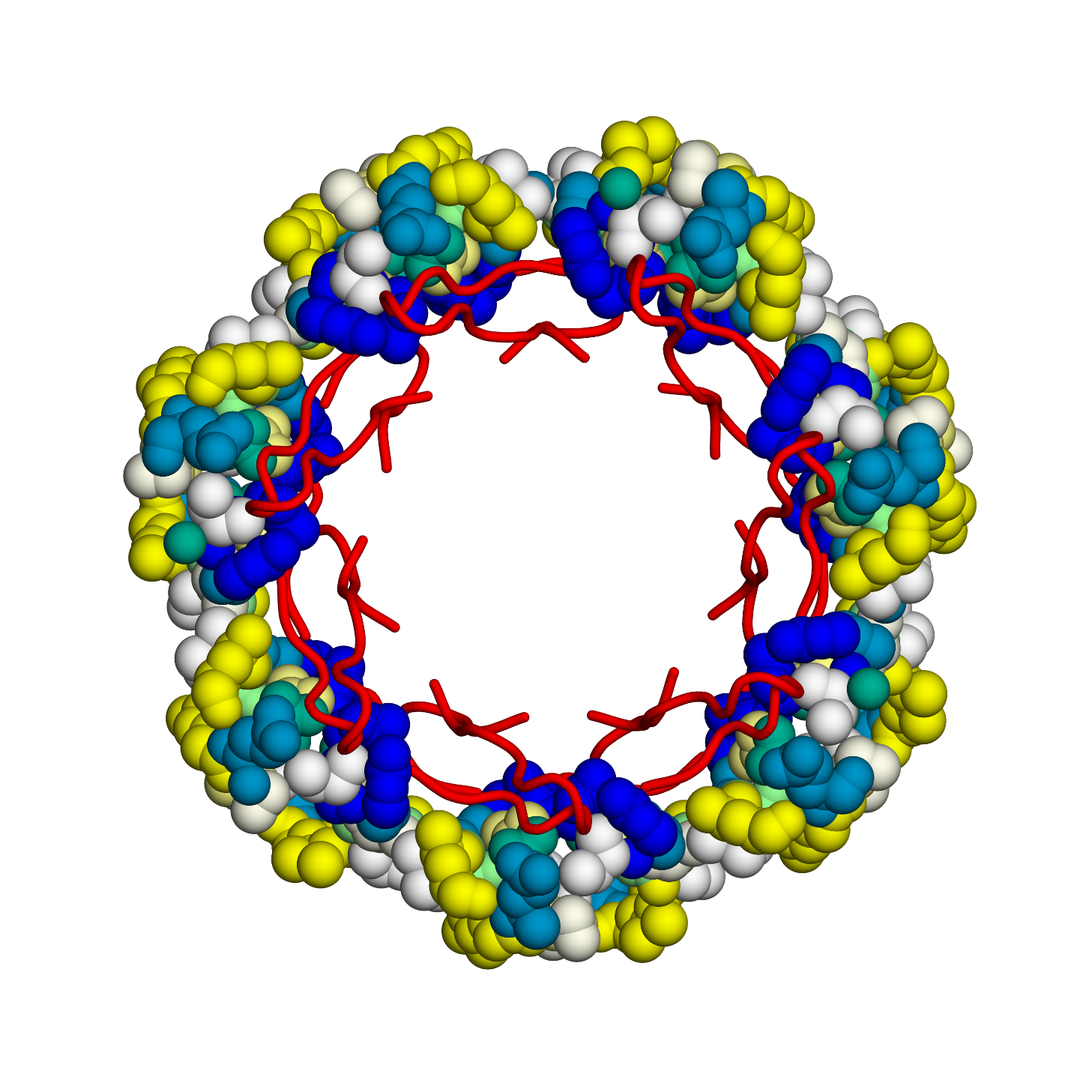 90°
Figure 5.2.4
b
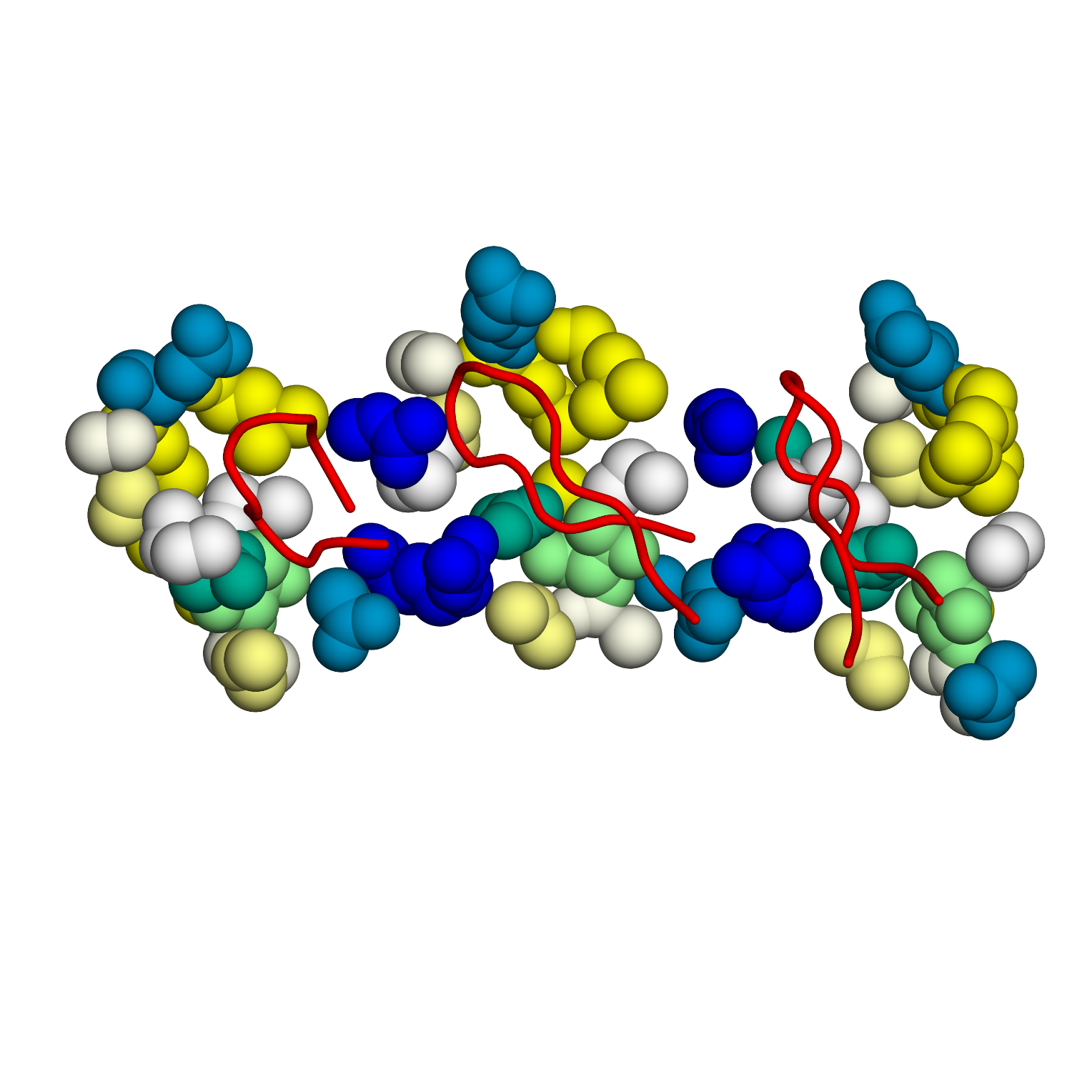 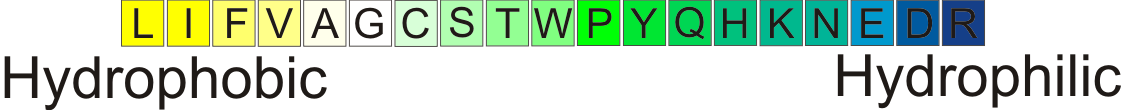 a
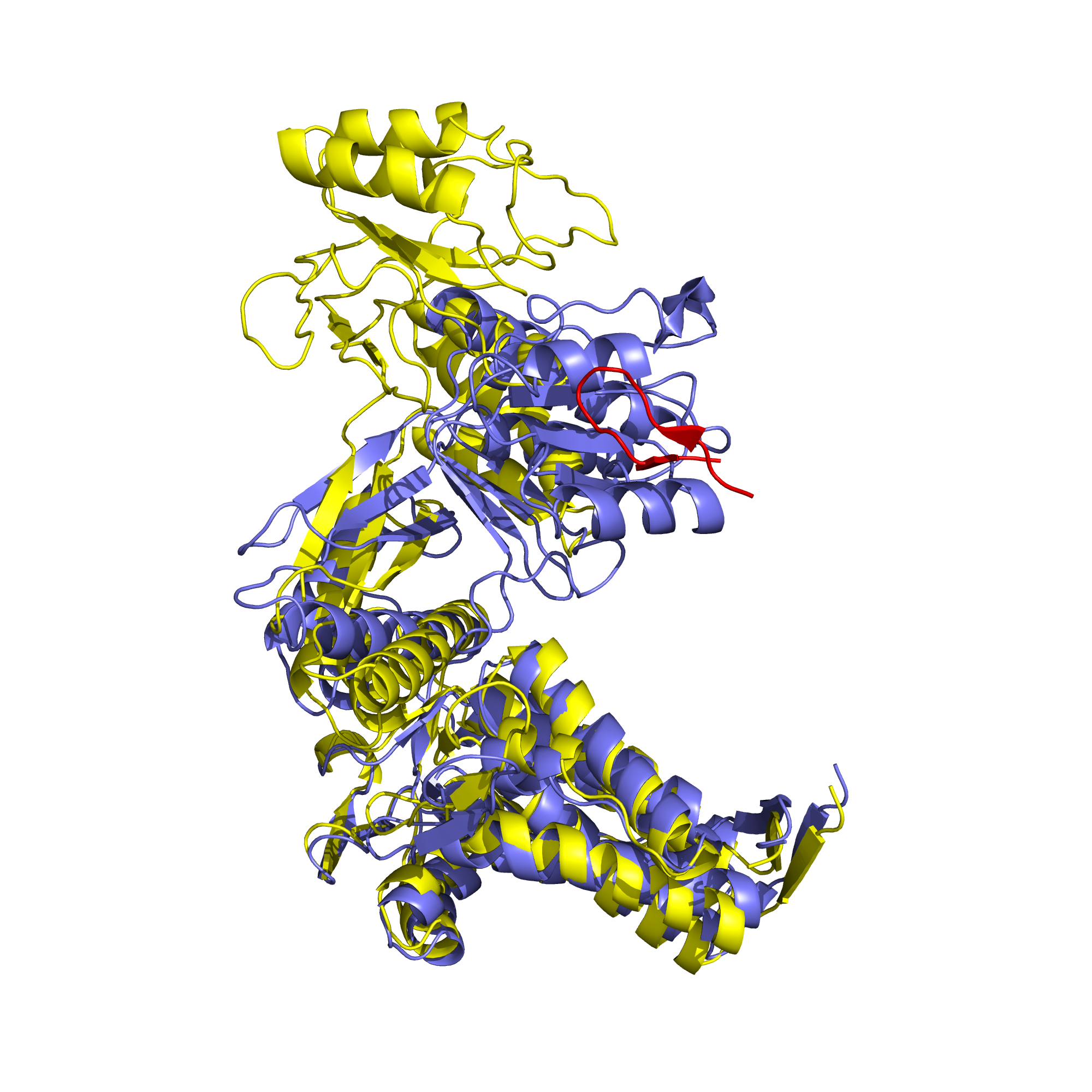 Figure 5.2.5
b
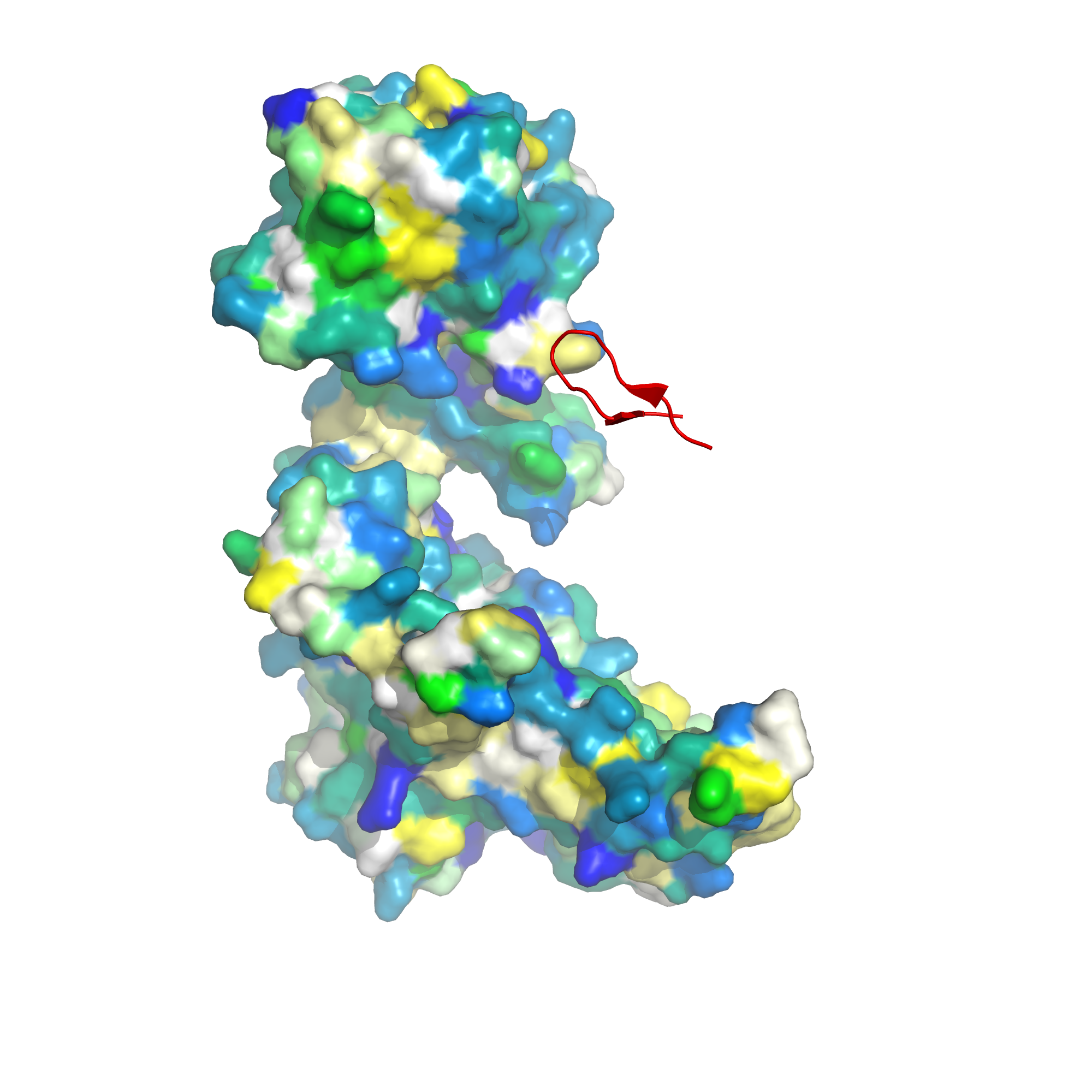 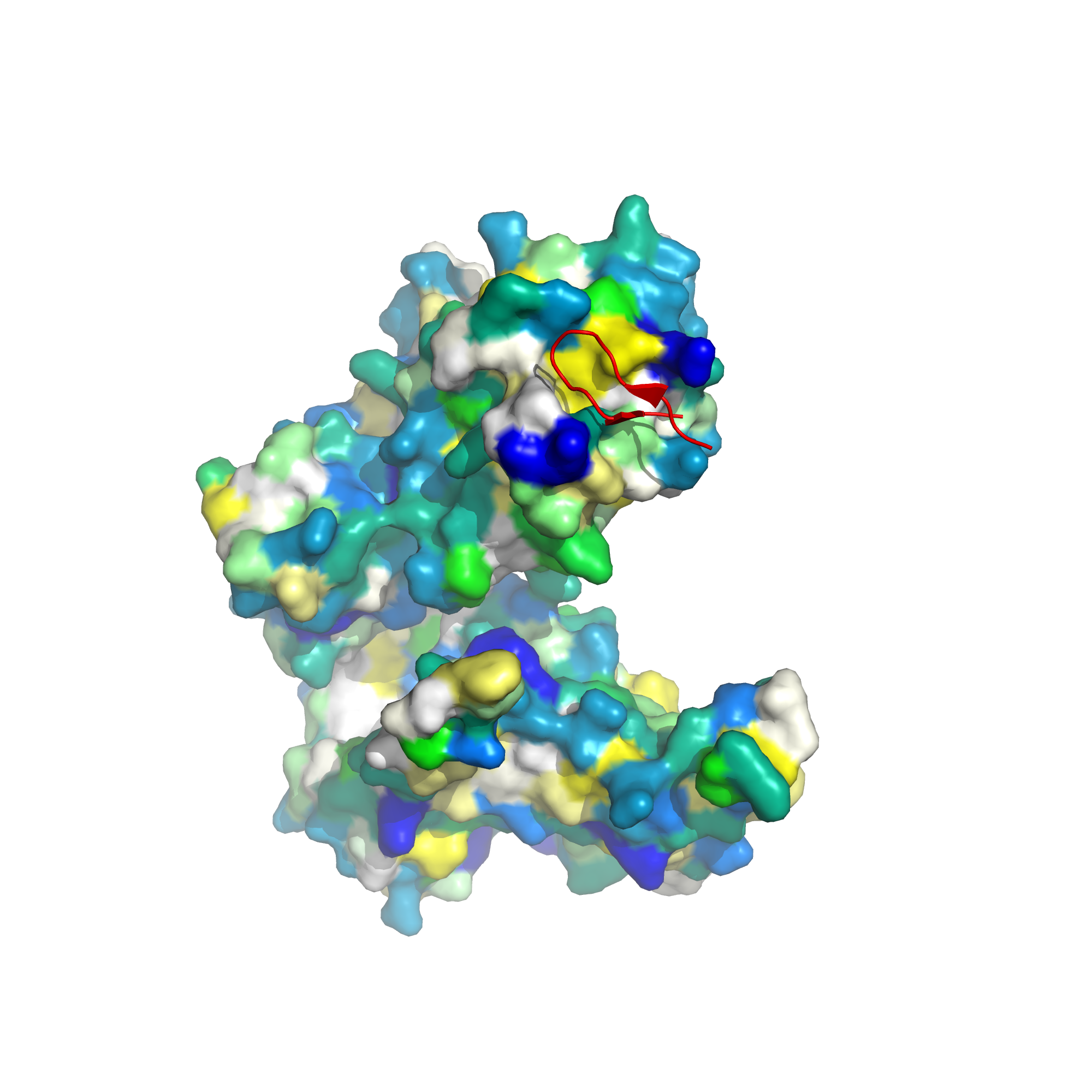 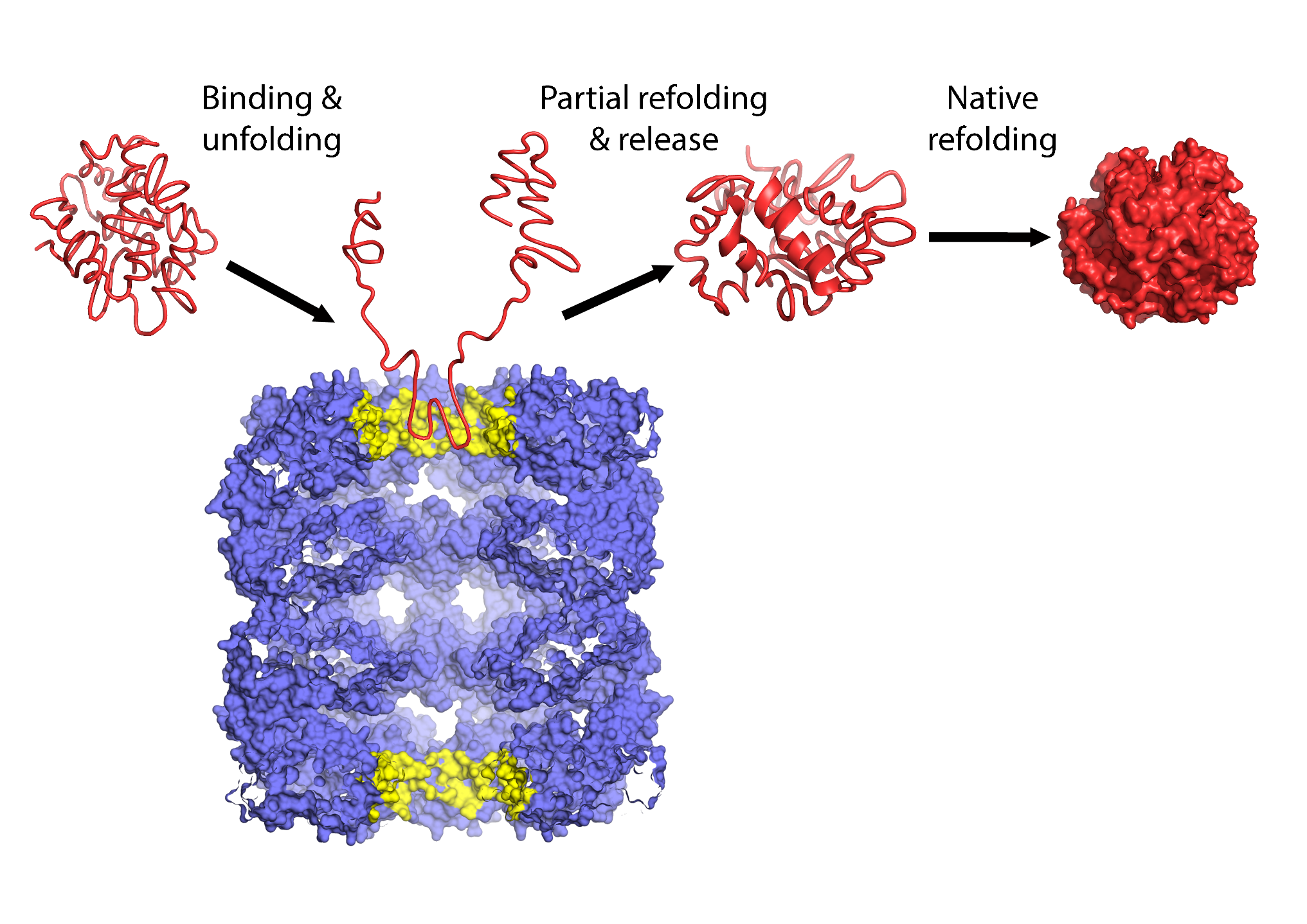 Figure 5.2.6
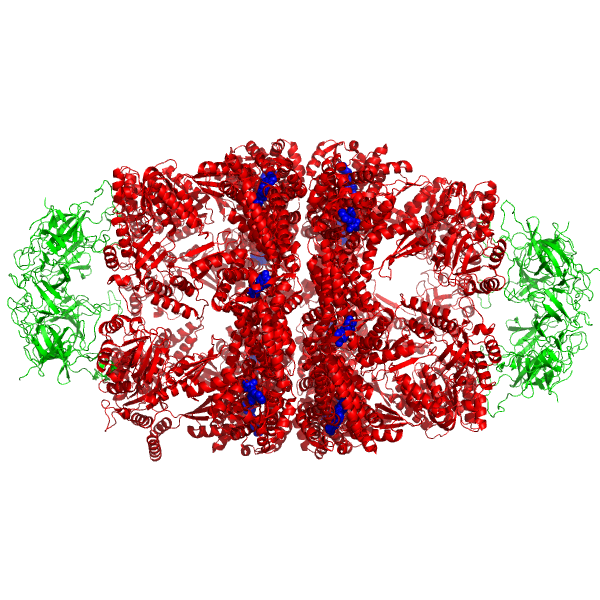 HSP10
HSP10
HSP60
Figure 5.2.7
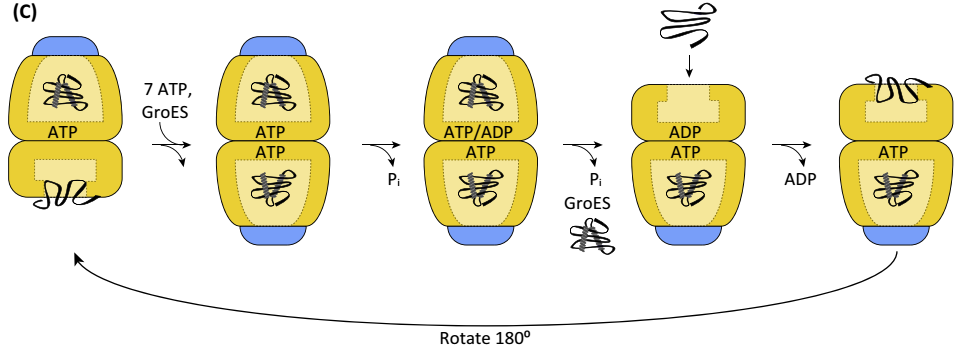 1
2
3
4
Figure 5.2.8
Box 5.3
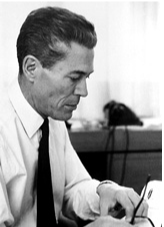 Figure 5.3.1
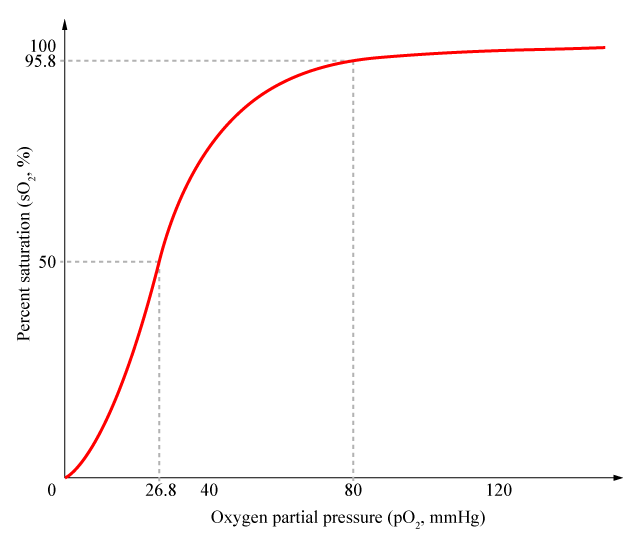 Lungs
Tissues
Figure 5.3.2
a
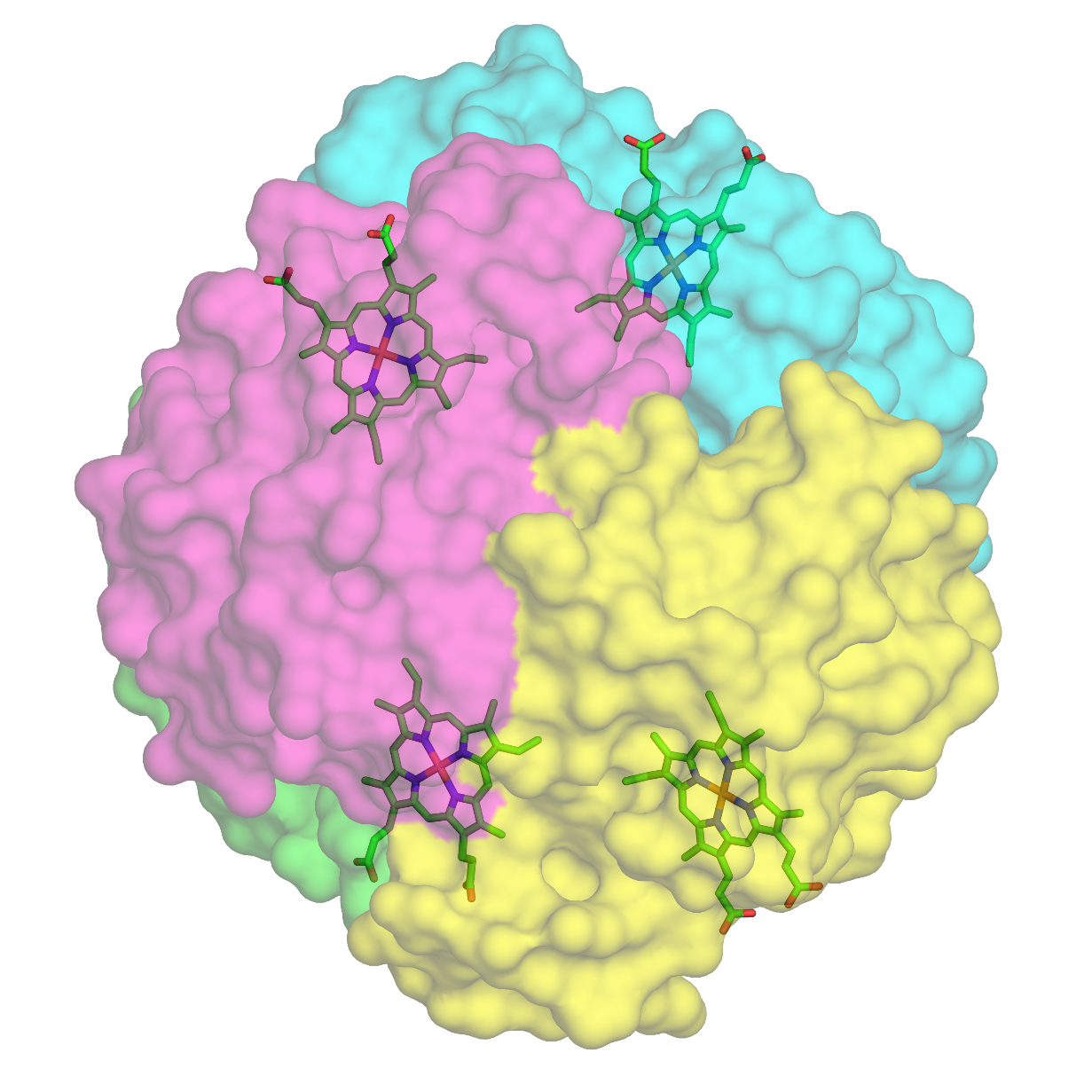 Figure 5.3.3
b
Oxygen
Pyrrole ring
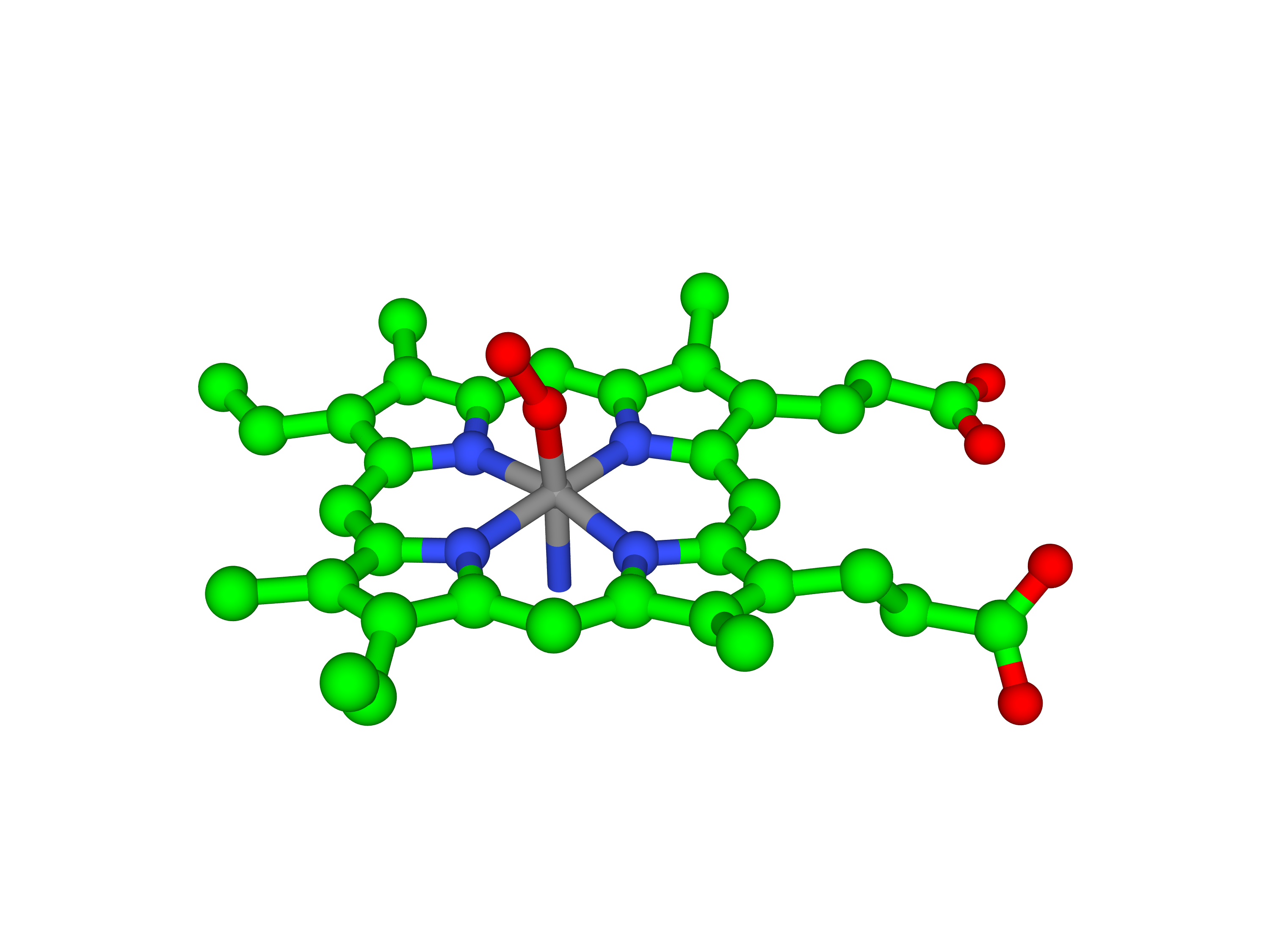 c
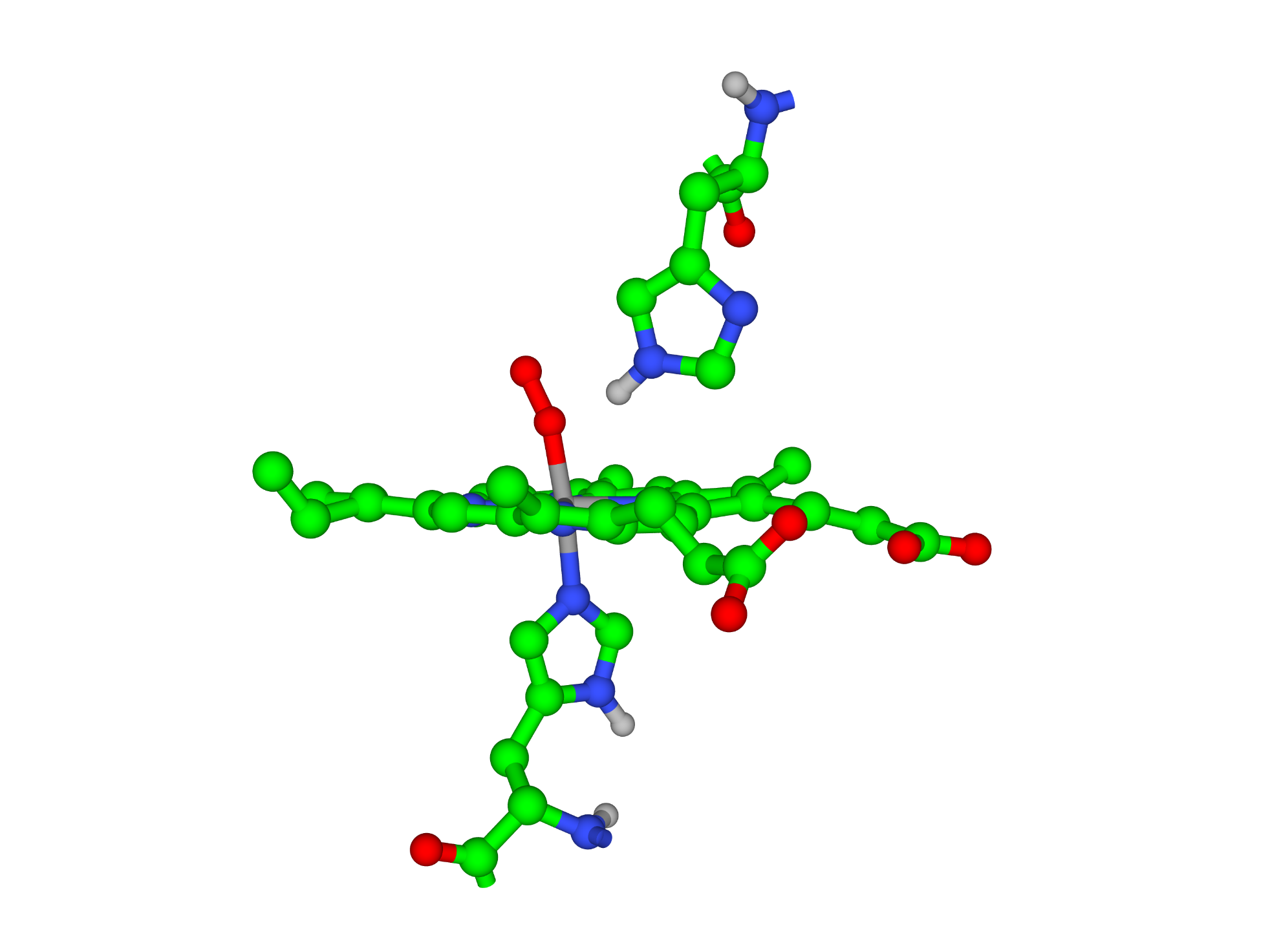 Distal His
Proximal His
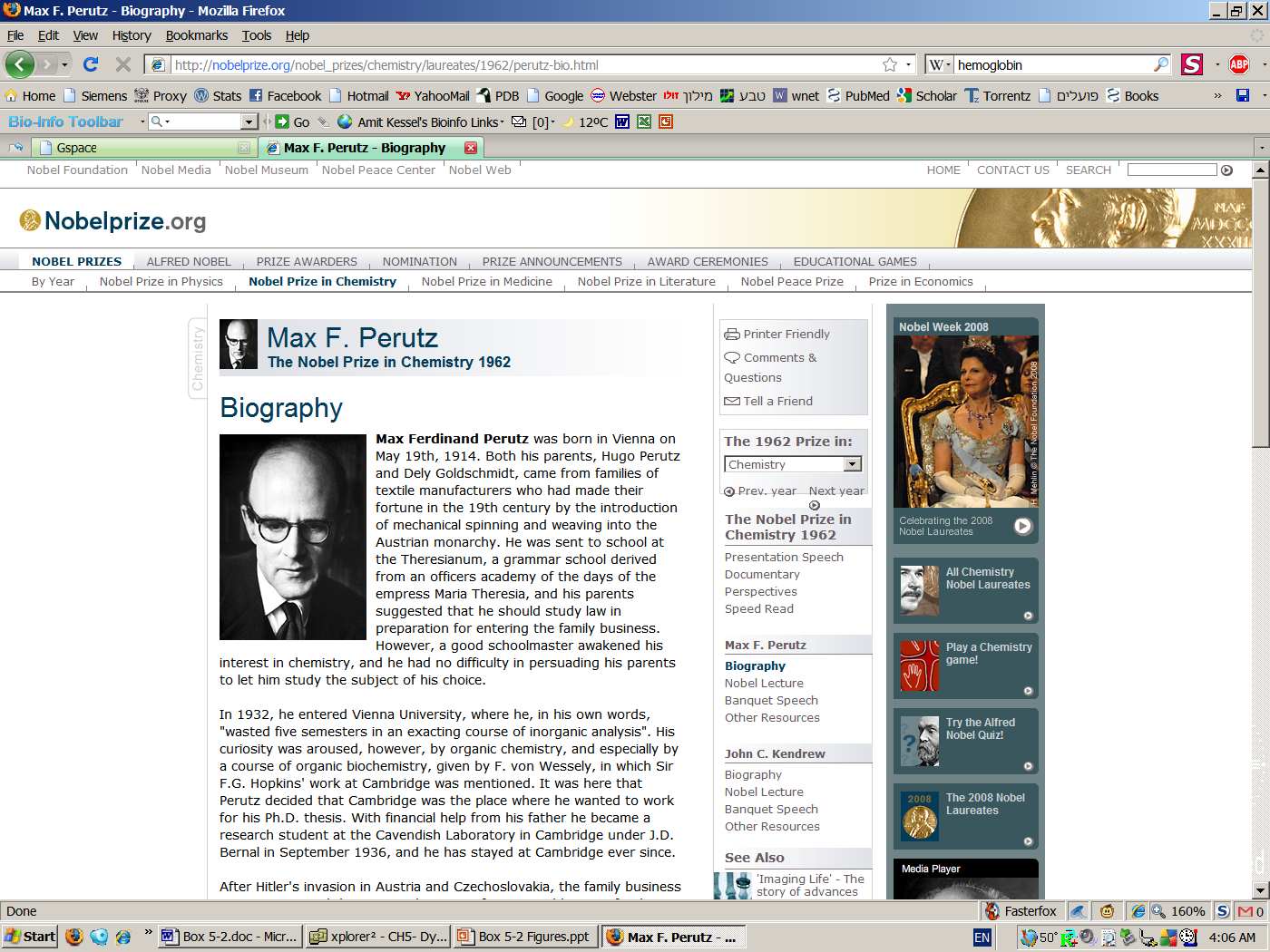 Figure 5.3.4
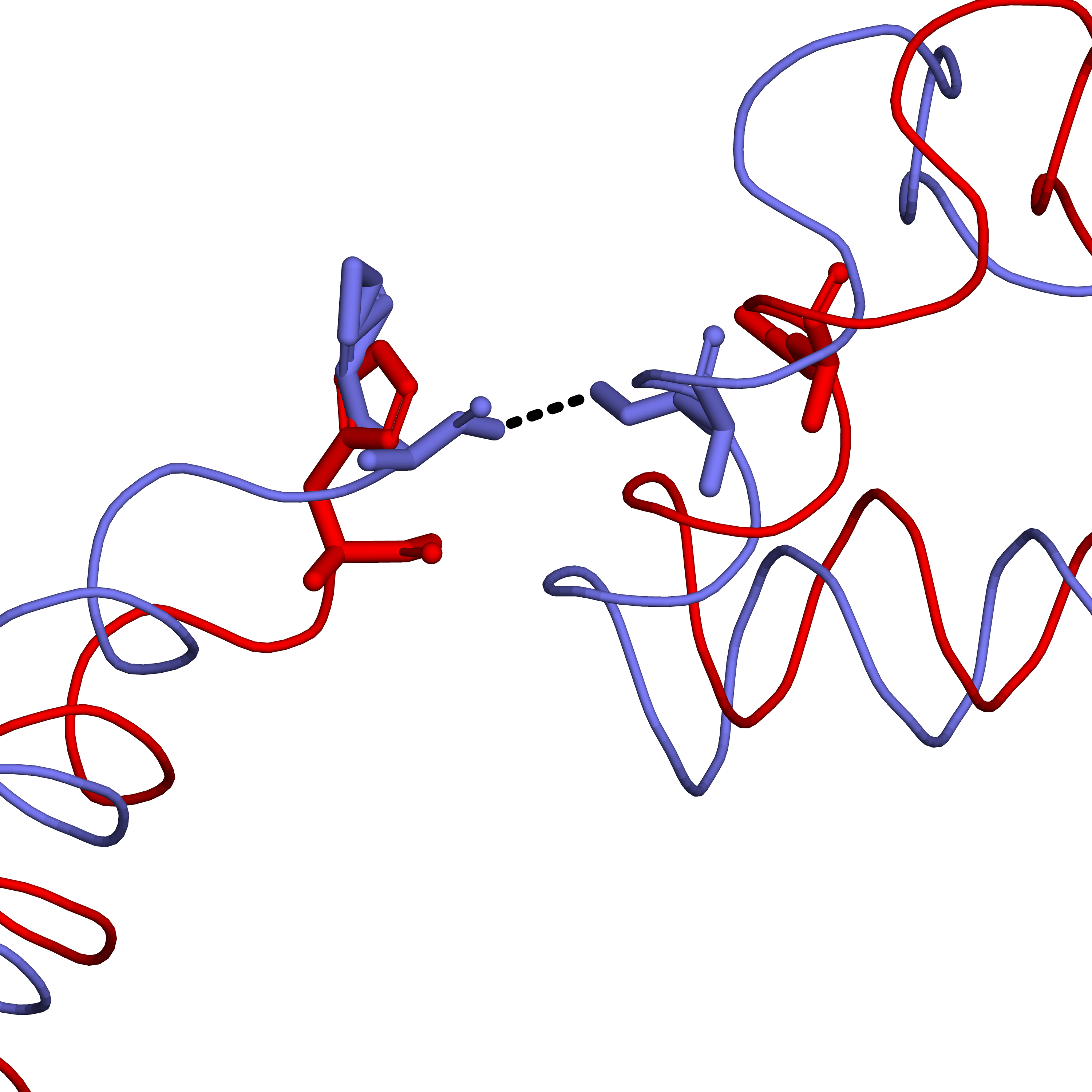 His-146
Lys-40
N
OXT
Figure 5.3.5
a
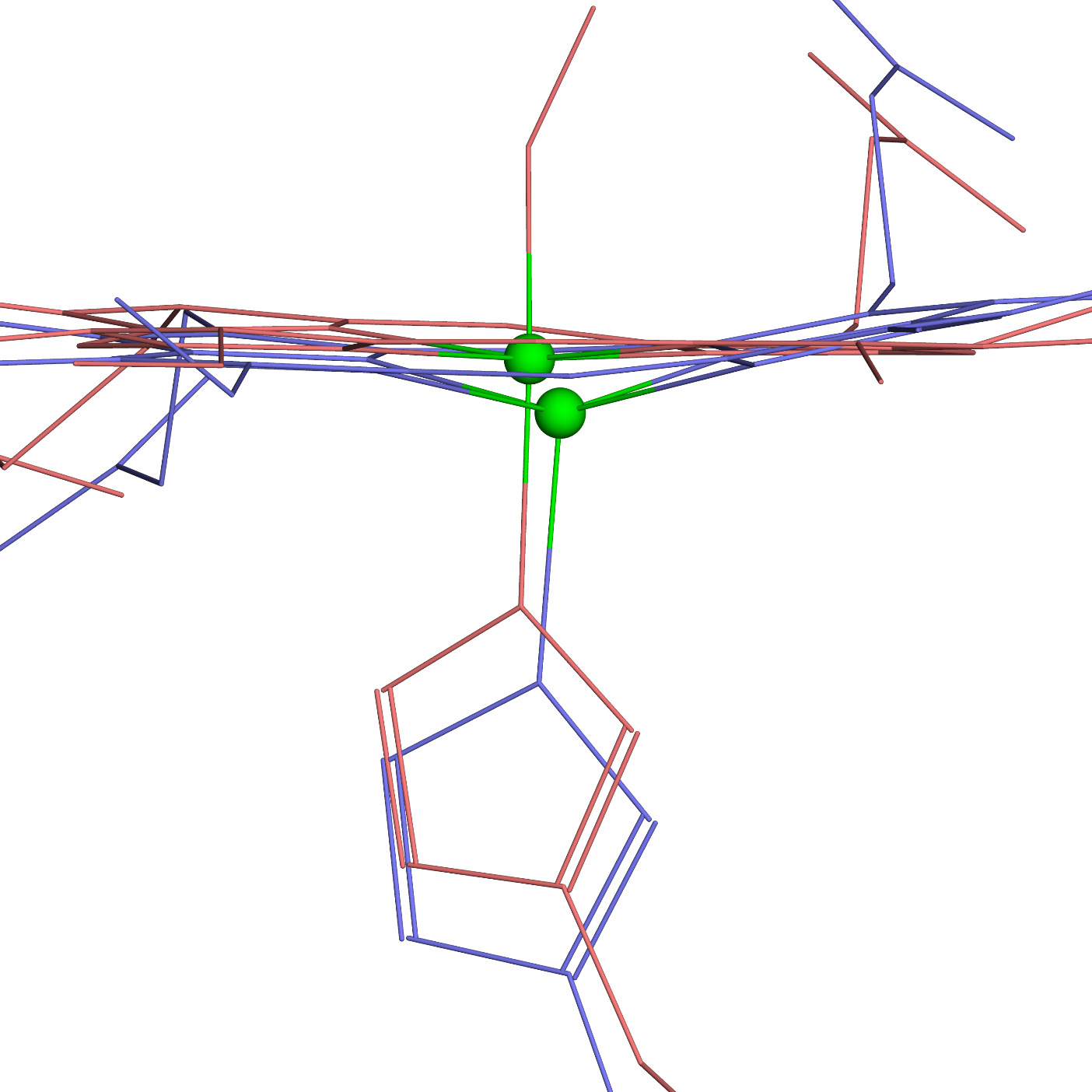 O2
Heme
Fe2+
Proximal His
Figure 5.3.6
b
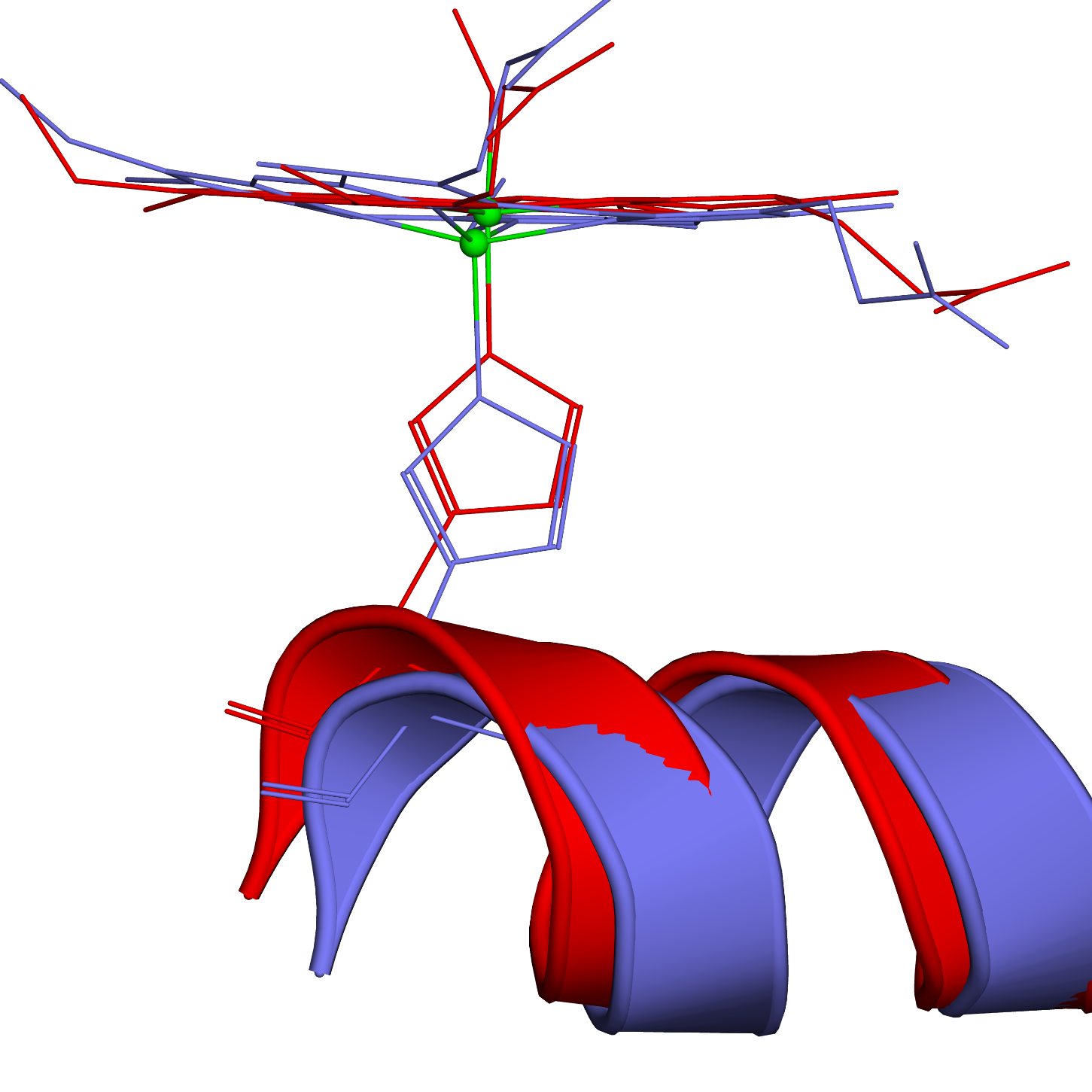 Proximal His
F helix
c
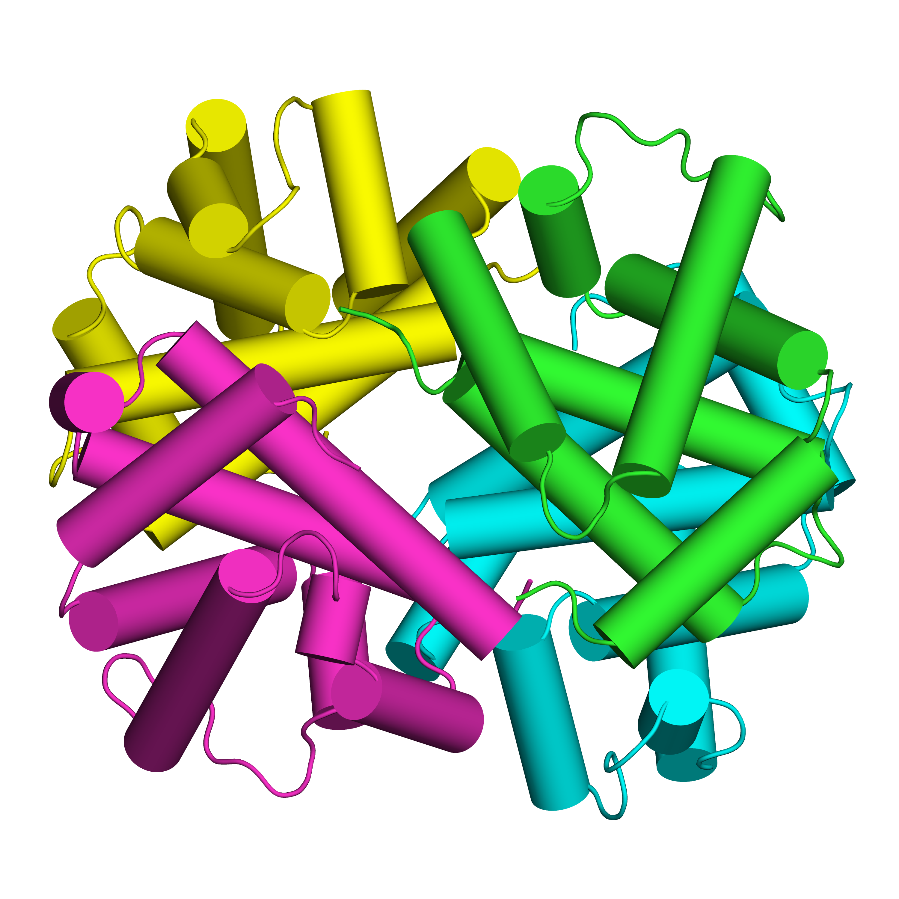 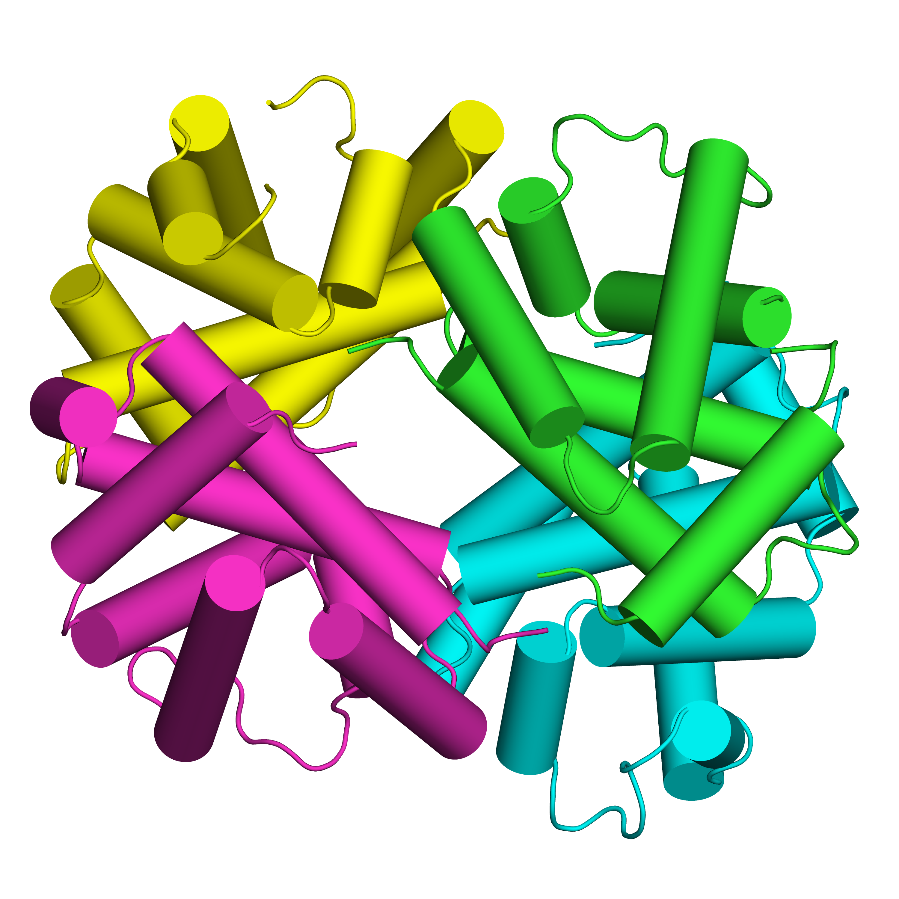 Deoxy
Oxy
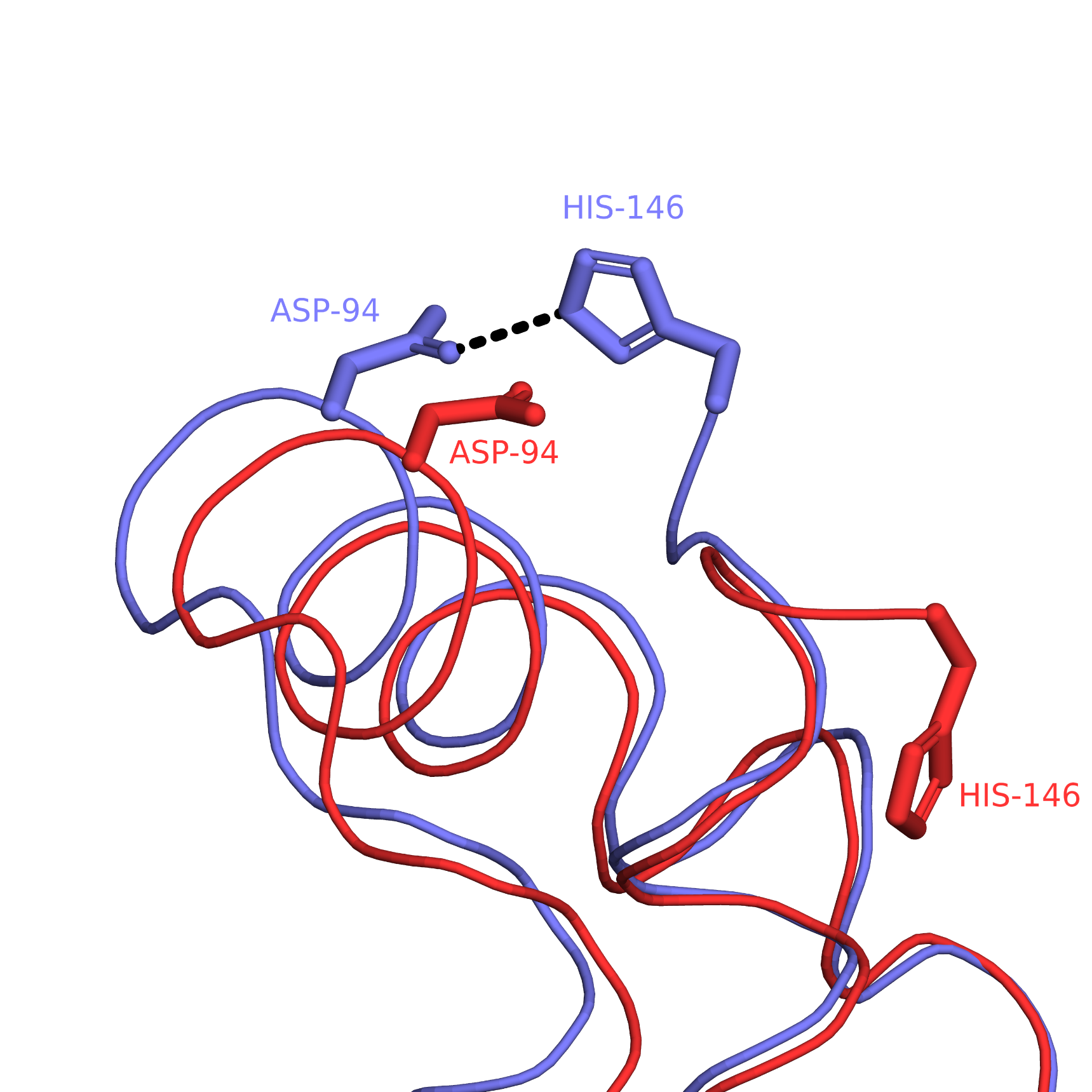 Figure 5.3.7